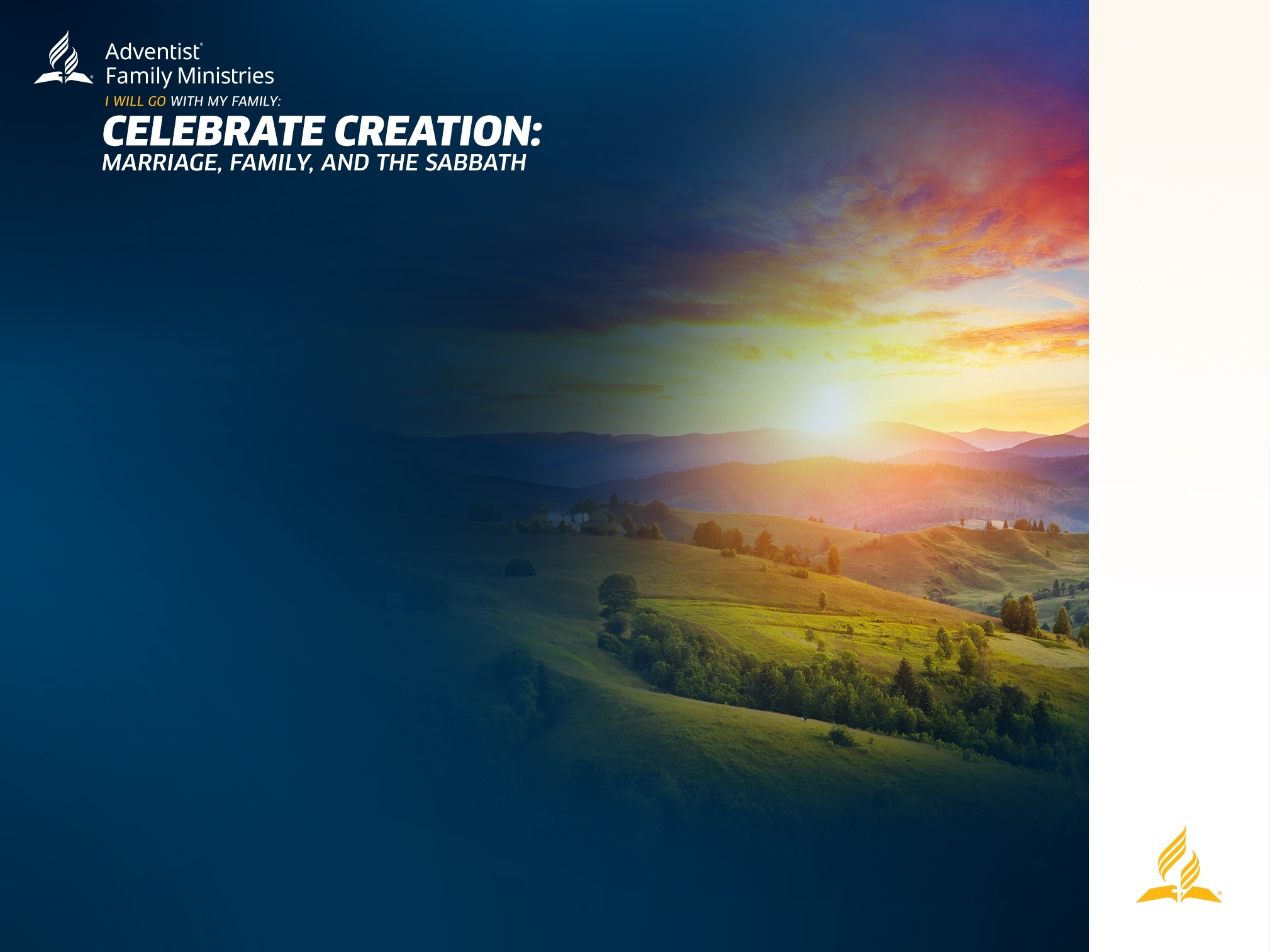 ВОЗВЕЛИЧИВАЯ ТВОРЕНИЕ:
БРАК, СЕМЬЮ И СУББОТУ
ТВОРЕНИЕ И
СЕКСУАЛЬНОСТЬ ЧЕЛОВЕКА
[Speaker Notes: На этом семинаре мы рассмотрим Божий замысел о сексуальности человека и то, как грехопадение привело к  разрушительным последствиям, которые на протяжении веков влияли на этот опыт. Мы обсудим, как образ Божий может быть отражен онтологически и практически через все аспекты наших чело- веческих отношений, включая сексуальность.]
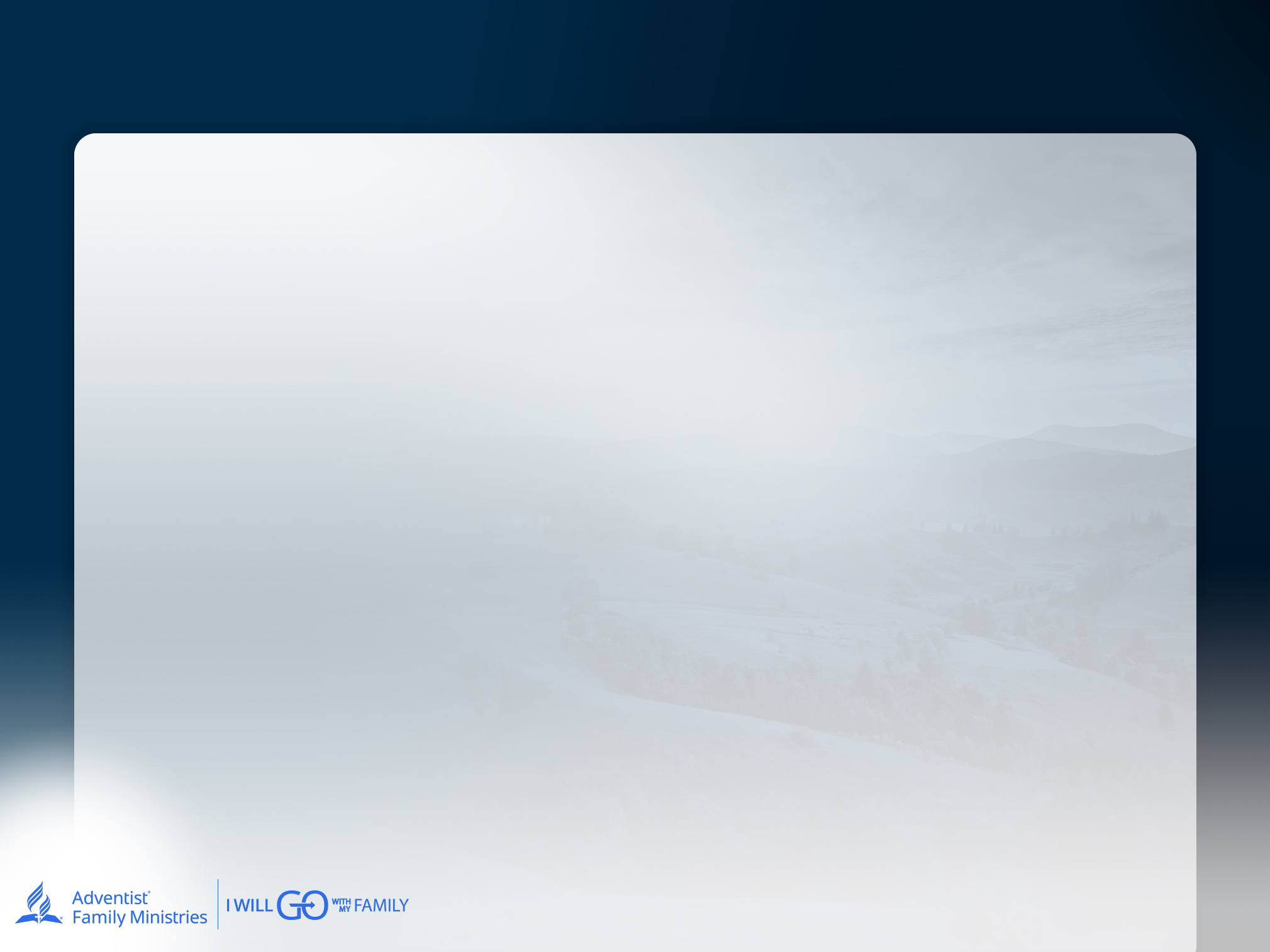 ОБЗОР СЕМИНАРА
Исследовать Божий замысел относительно человеческой сексуальности и то, как грехопадение привело к разрушительным последствиям, которые повлияли на это понятие и сформировали его на протяжении веков. 

Исследовать, как образ Божий может быть отражен онтологически и профессионально во всех аспектах наших человеческих взаимоотношений, включая нашу сексуальность.
EXPLORING CREATION AND HUMAN SEXUALITY
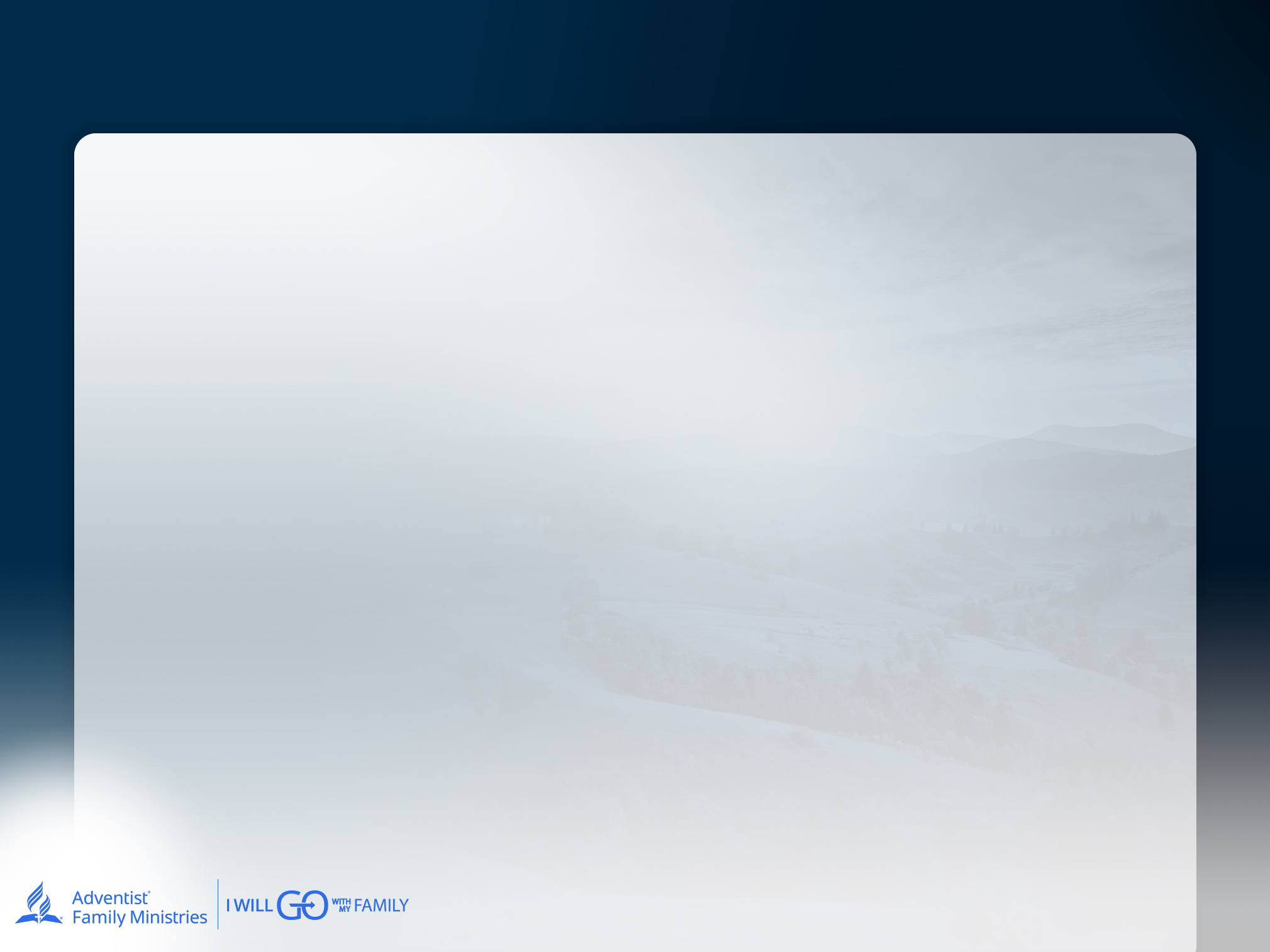 Вступление
Мы были созданы сексуальными существами. 

Дарить и получать любовь, а также испытывать сексуальное удовольствие - это значимая часть человеческой жизни. 

Сексуальность является ключевым компонентом нашего человеческого опыта. Она играет важную роль в физическом здоровье человека. С самого начала Бог сотворил человечество, мужчину и женщину, по Своему образу и подобию. 

«И сотворил Бог человека по образу Своему, по образу Божию сотворил его; мужчину и женщину сотворил их»Бытие 1:27
EXPLORING CREATION AND HUMAN SEXUALITY
[Speaker Notes: Бог в Своем замысле заложил в нас жела- ние выражать и проживать сексуальные чув- ства, сначала через эмоциональную заботу, потом в проявлении полного доверия в семье, а затем в основанных на любви взаимоот- ношениях. Сексуальность и духовность тесно связаны друг с другом и не должны быть раз- делены (Balswick & Balswick, 2014). Мы были созданы как сексуальные существа. Дарить и получать любовь, испытывать сексуальное удовольствие — неотъемлемая часть челове- ческой жизни. Сексуальность — это основ- ной компонент нашего человеческого опыта. Она играет важную роль в физическом здо- ровье человека. С самого начала Бог создал человека, мужчину и  женщину, по  образу и подобию Своему: «И сказал Бог: сотворим человека по образу Нашему и по подобию Нашему, и да владычествуют они над рыбами морскими, и над птицами небесными, и над  скотом, и над всею землею, и над всеми га- дами, пресмыкающимися по земле. И сотво- рил Бог человека по образу Своему, по образу Божию сотворил его; мужчину и женщину со- творил их» (Быт. 1:26, 27).]
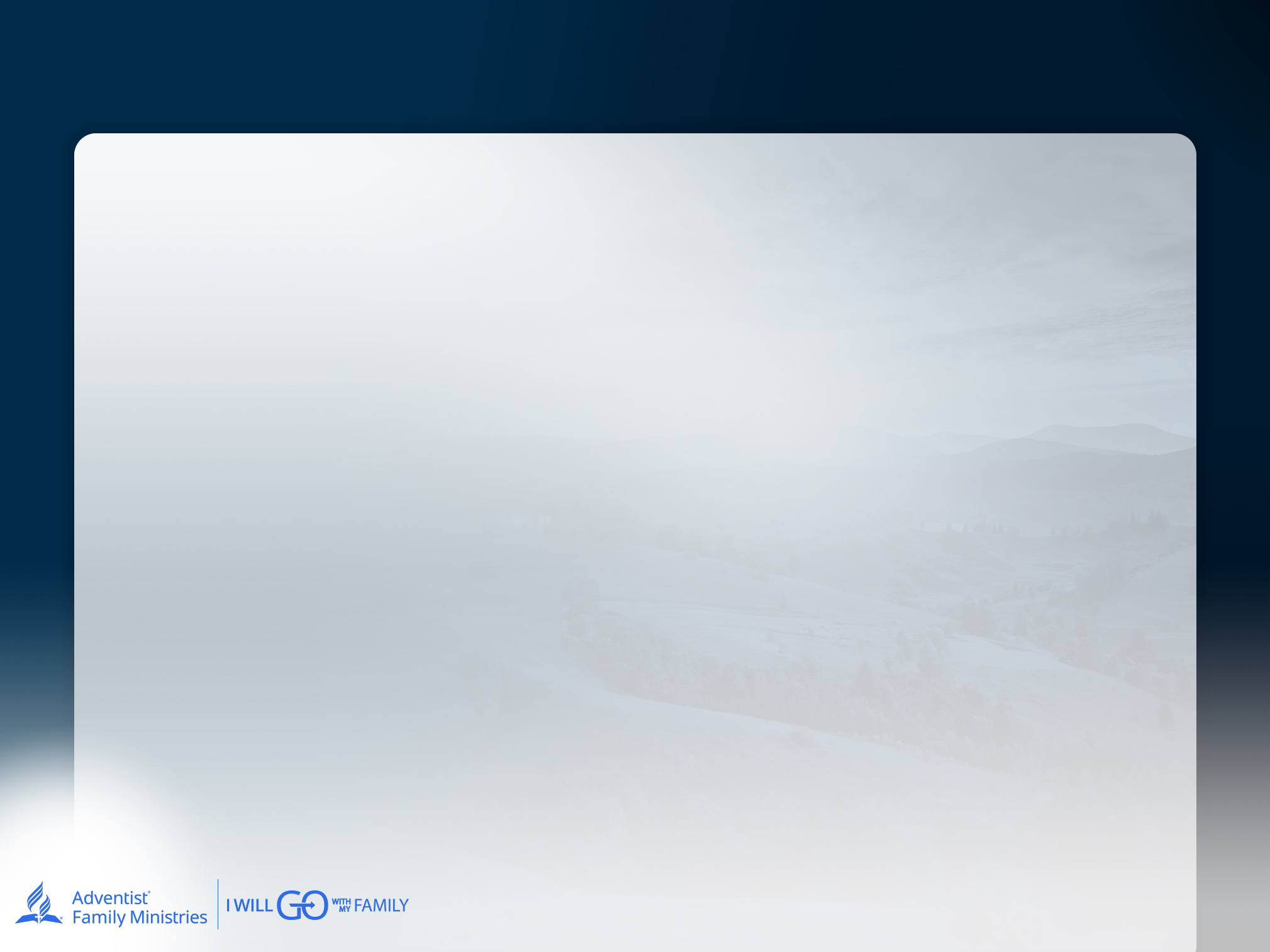 ВВЕДЕНИЕ
С теологической точки зрения, сексуальность человека может быть понята только как отражение Божьего замысла о сотворении мира. Поскольку мы верим, что Бог создал нашу сексуальность, самый глубокий смысл и понимание, которые мы можем найти, лучше всего обратиться к Тому, Кто создал нас.
EXPLORING CREATION AND HUMAN SEXUALITY
[Speaker Notes: С богословской точки зрения сексуаль- ность человека  — это отражение Божьего замысла для творения. Поскольку мы верим, что Бог создал нашу сексуальность, глубочай- ший смысл и понимание, которые мы можем найти, лучше всего увидеть, обратившись к замыслу Творца-Создателя.]
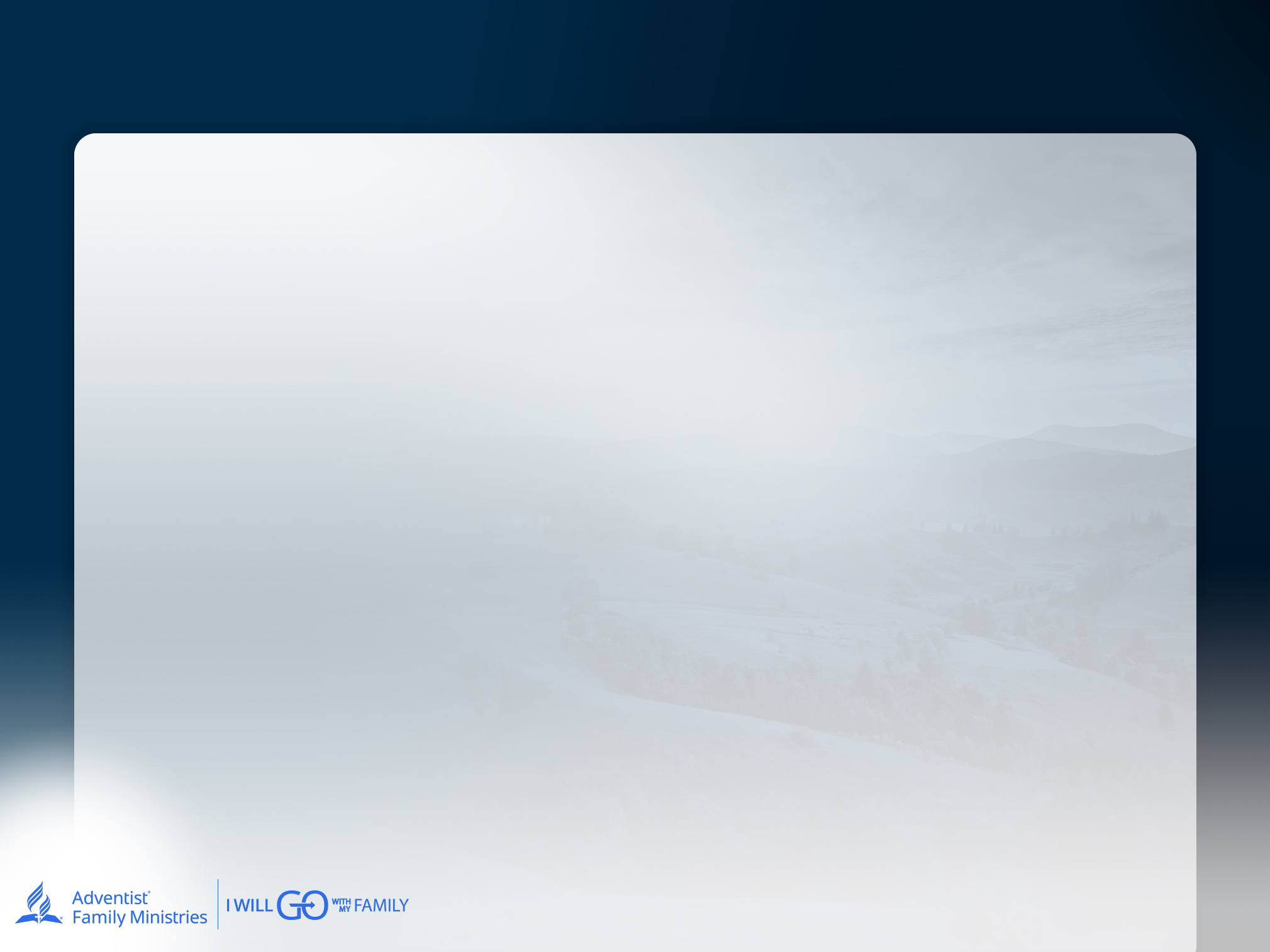 ФУНДАМЕНТАЛЬНЫЕ БИБЛЕЙСКИЕ ВЗГЛЯДЫ НА ГЕНДЕР И СЕКСУАЛЬНОСТЬ
По замыслу Бога, мужчина и женщина имеют разную половую принадлежность. (Быт. 1:27)

Давайте не будем забывать, что Ева появилась на свет благодаря жертве Адама, который отказался от одного из своих ребер. (Быт. 2:21). Таким образом, подлинная сексуальность выражается в атмосфере любви и самопожертвования. (Еф. 5:25-33).

И Адаму, и Еве было велено плодиться, покорять землю и править остальным Божьим творением (Быт. 1:28), подразумевая, что Бог создал их для продолжения рода через опыт сексуального единения.
EXPLORING CREATION AND HUMAN SEXUALITY
[Speaker Notes:  Мужчина и женщина были созданы разного пола по Божьему замыслу (Быт. 1:27).
 Не стоит забывать, что Ева появилась на свет благодаря жертве Адама, отдавшего одно из своих ребер (Быт. 2:21), поэтому подлинная сексуальность проявляется в атмосфере любви и жертвенности (Еф. 5:25–33).
 Адаму и Еве было дано повеление пло- диться, наполнять землю и властвовать над остальным Божьим творением (Быт. 1:28); это подразумевает, что Бог создал их для деторождения через сексуальное единство.]
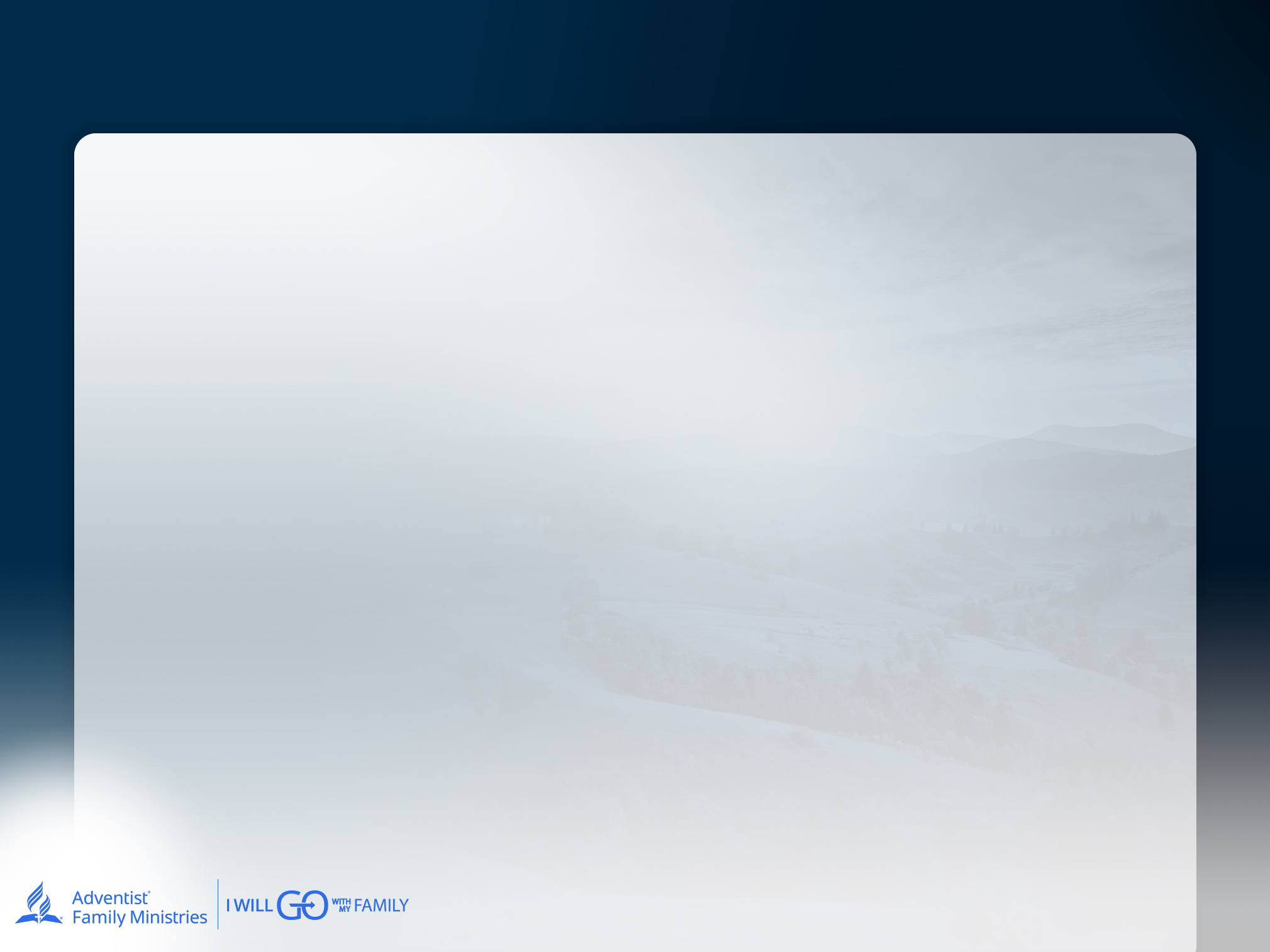 ФУНДАМЕНТАЛЬНЫЕ БИБЛЕЙСКИЕ ВЗГЛЯДЫ НА ГЕНДЕР И СЕКСУАЛЬНОСТЬ
Наша сексуальность хороша в глазах Бога. 
И увидел Бог всё, что Он создал, и вот, хорошо весьма. И был вечер, и было утро: день шестой.Бытие 1:31

Между полами существуют различия, взаимодополняемость и гармония.

Человеческая сексуальность - это дар, предназначенный для того, чтобы поднять нас на более глубокие уровни познания (самих себя, других людей и Бога). (Быт. 4:1).
EXPLORING CREATION AND HUMAN SEXUALITY
[Speaker Notes:  В глазах Бога наша сексуальность явля-      Сексуальность — неотъемлемая часть на-
ется источником радости и наслаждения: «И увидел Бог все, что Он создал, и вот, хорошо весьма. И был вечер, и было утро: день шестой» (Быт. 1:31).
 Между полами существуют различия, кото- рые взаимодополняют друг друга, способ- ствуя гармонии.
 Человеческая сексуальность  — это дар, призванный вывести нас на более глубо- кие уровни познания себя, других и Бога (Быт. 4:1).]
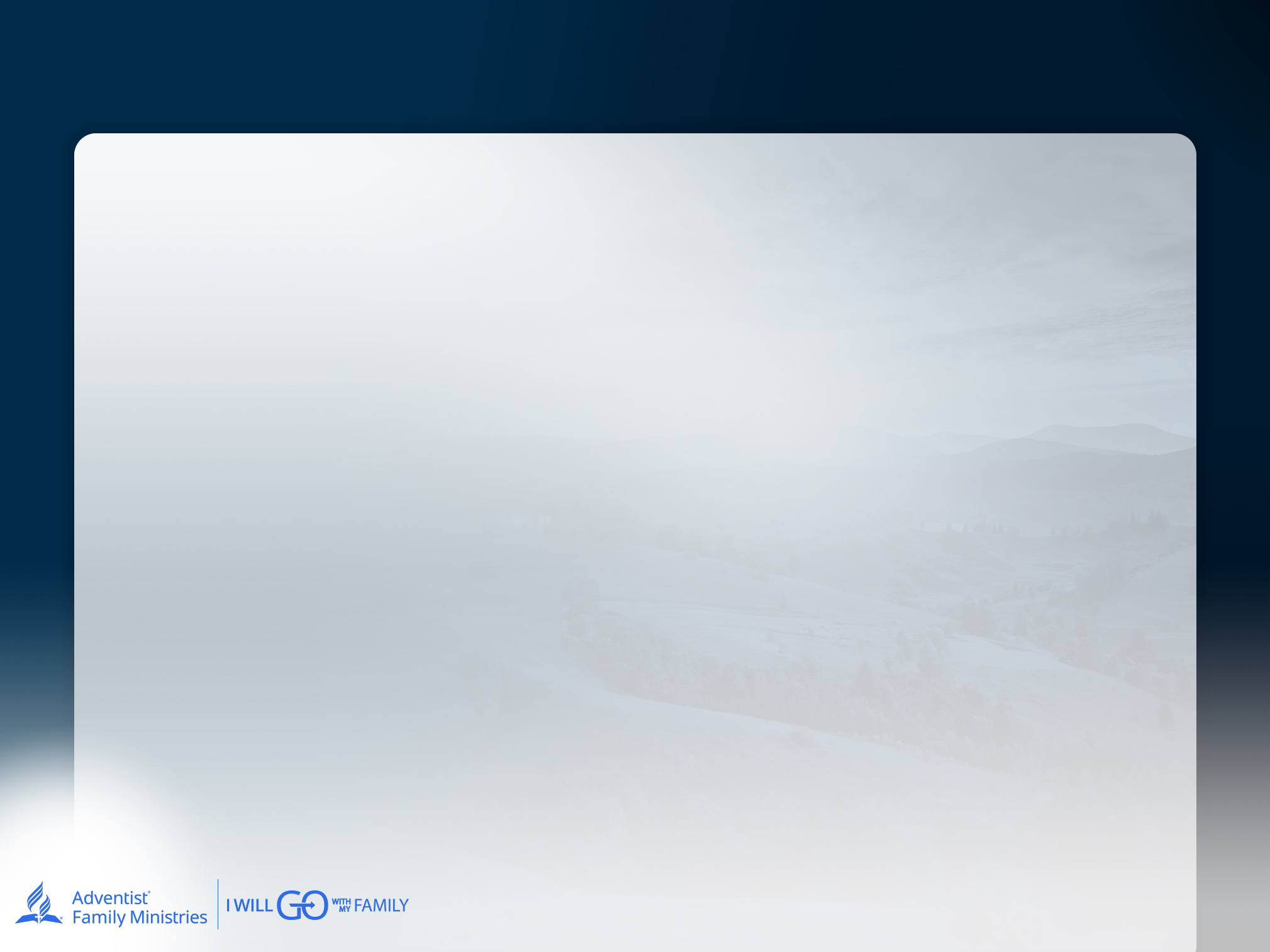 ФУНДАМЕНТАЛЬНЫЕ БИБЛЕЙСКИЕ ВЗГЛЯДЫ НА ГЕНДЕР И СЕКСУАЛЬНОСТЬ
Понятие сексуальности обширно, потому что на нее влияют следующие факторы:
Биология
Пол
Эмоции
Мысли
Поведение
Отношения
Ценности
Культура
Наша семья
EXPLORING CREATION AND HUMAN SEXUALITY
[Speaker Notes: Сексуальность многогранна, так как на нее оказывают влияние множество факторов:
1) биологические особенности;
2) гендерные различия;
3) эмоции;
4) образ мыслей;
5) поведение;
6) отношения;
7) ценности;
8) культура;
9) наша семья.]
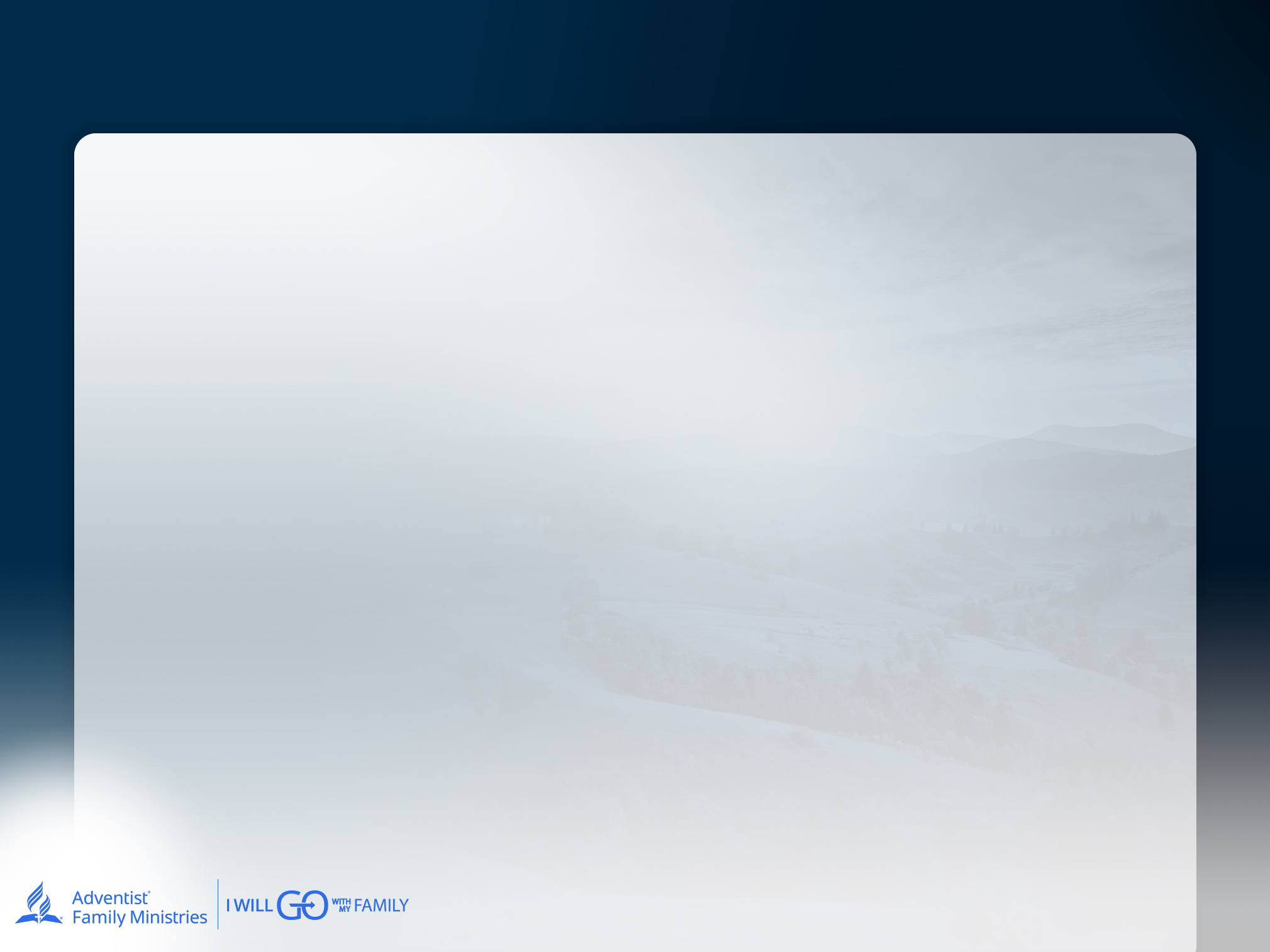 Мы выражаем образ Божий онтологически и профессионально через нашу сексуальность

Онтологически: Мы сосуществуем, гармонизируем, любим, совместно проживаем, плодимся, размножаемся.

Профессионально: Мы берем на себя обязательства (завет), распространяем благодать, наделяем силой и испытываем целостную близость со своим супругом. 

Гендер и сексуальность находят свое наивысшее выражение в браке, основанном на взаимной любви (1Кор. 13).
EXPLORING CREATION AND HUMAN SEXUALITY
[Speaker Notes:  Онтологически: мы сосуществуем в гармо- нии, любви, проживаем вместе, плодимся, размножаемся.
 Практически: мы берем на себя обязатель- ства (заключаем завет), оказываем ми- лость, наделяем полномочиями и испыты- ваем целостную близость с супругом.
 Пол и сексуальность наилучшим образом раскрываются в браке, основанном на вза- имной любви (1 Кор. 13).]
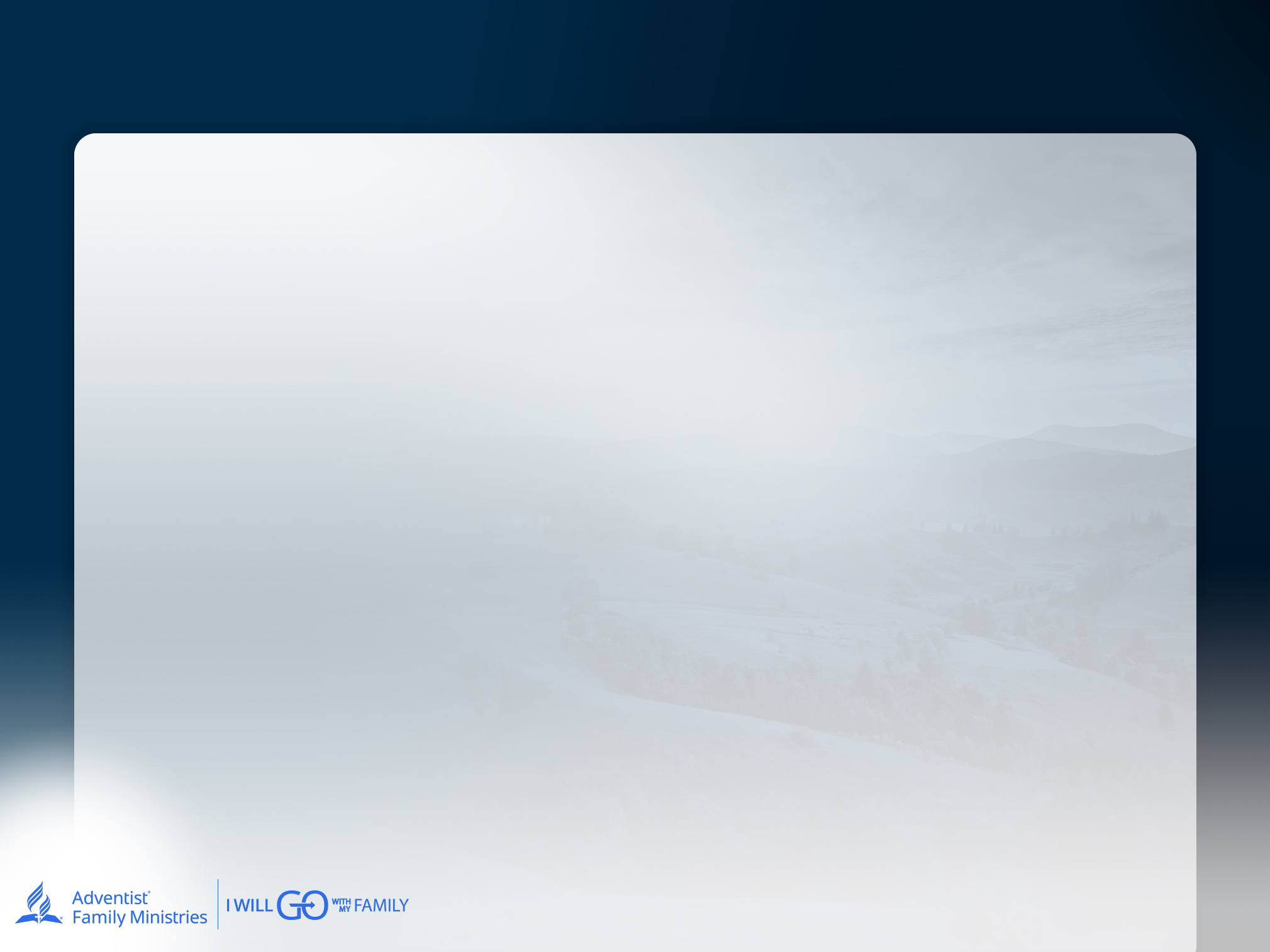 Сексуальная близость - это божественная концепция, широкая и глубокая, поскольку она символизирует таинственный союз между Христом и Его церковью (Еф. 5:30-33). Она осуществляется посредством трансцендентного акта — супружеского единства/полового акта.

Сексуальность воплощает нашу физиологическую и духовную идентичность. И мужчины, и женщины являются носителями образа Божьего.

Сексуальность и духовность неразрывно связаны и не должны быть разделены. (Адам и Ева, будучи сотворены по образу Божьему, были созданы с учетом пола и способностей быть сексуальными человеческими существами, способными производить на свет детей).
EXPLORING CREATION AND HUMAN SEXUALITY
[Speaker Notes:  Сексуальная близость — это Божественное творение, которое одновременно является широким и глубоким. Она символизирует таинственный союз между Христом и Его церковью, как это описано в Еф. 5:30–33. Она осуществляется через трансцендент- ный акт — супружескую близость/сексу- альный контакт.
  Сексуальность - — неотъемлемая часть нашей физической и духовной сущности. Мы, мужчины и женщины, созданы по образу и подобию Божьему.
 Сексуальность и духовность тесно связаны между собой и не должны существовать раздельно (Адам и Ева, созданные по об- разу и подобию Божьему, были наделены соответствующим полом и способностью к деторождению).]
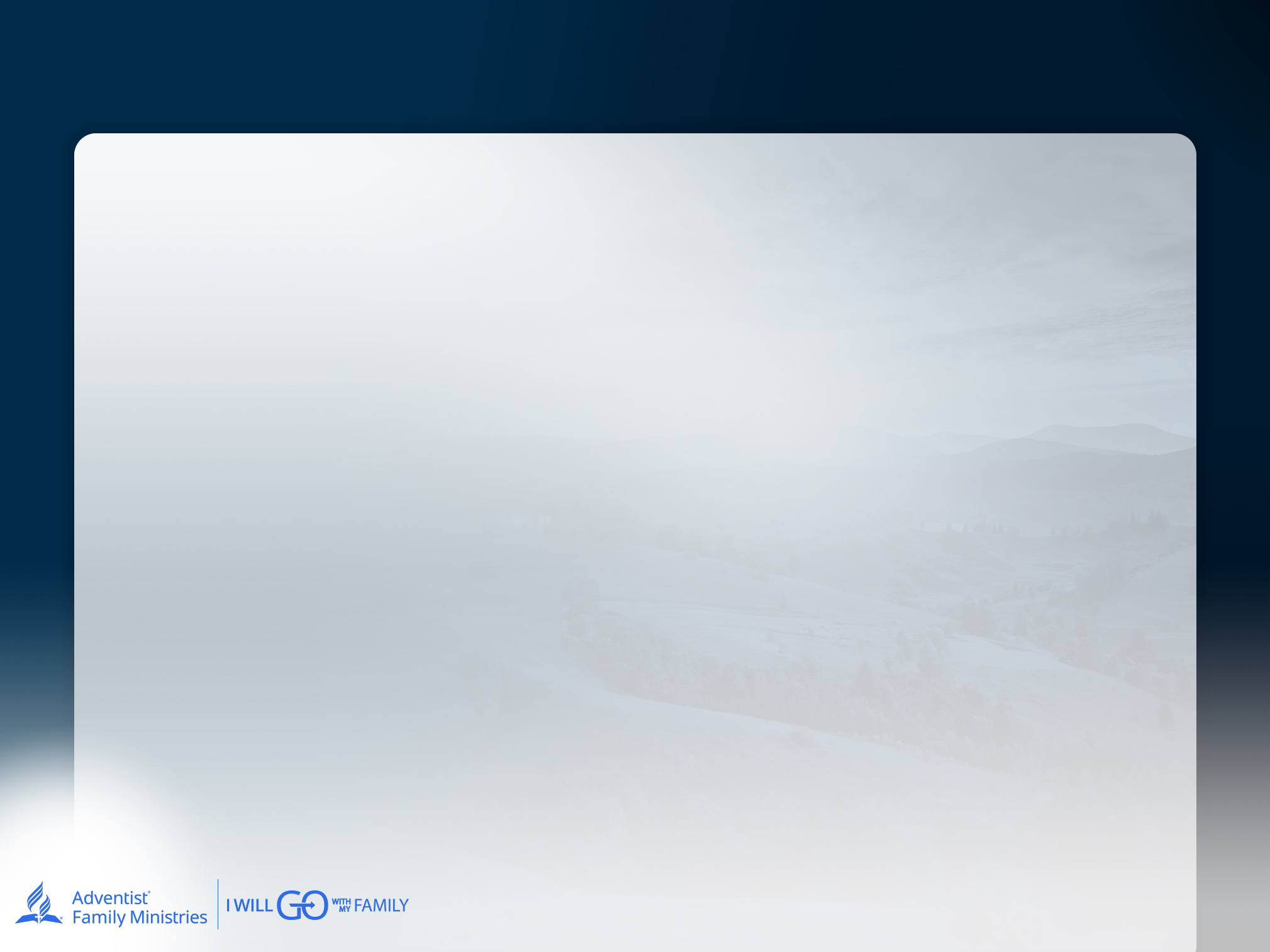 БОЖИЙ ПЛАН ОТНОСИТЕЛЬНО ЧЕЛОВЕЧЕСКОЙ СЕКСУАЛЬНОСТИ
Божий замысел по выражению и переживанию сексуальности реализуется в рамках моногамного брака, основанного на взаимной любви, в котором существует эмоциональная, духовная и физическая связь, скрепленная пожизненным заветом.

Мы были созданы с врожденной способностью испытывать сексуальное возбуждение и удовольствие в контексте супружеских отношений.
EXPLORING CREATION AND HUMAN SEXUALITY
[Speaker Notes:  По замыслу Бога сексуальность должна проявляться в   отношениях взаимной любви, в ориентированном на другого мо- ногамном браке, в котором царит эмоцио- нальная, духовная и  физическая связь, скрепленная ответственностью и  обяза- тельствами в течение всей жизни.
 Мы были созданы с врожденной способно- стью испытывать сексуальное возбуждение и удовольствие в контексте супружеских от- ношений.]
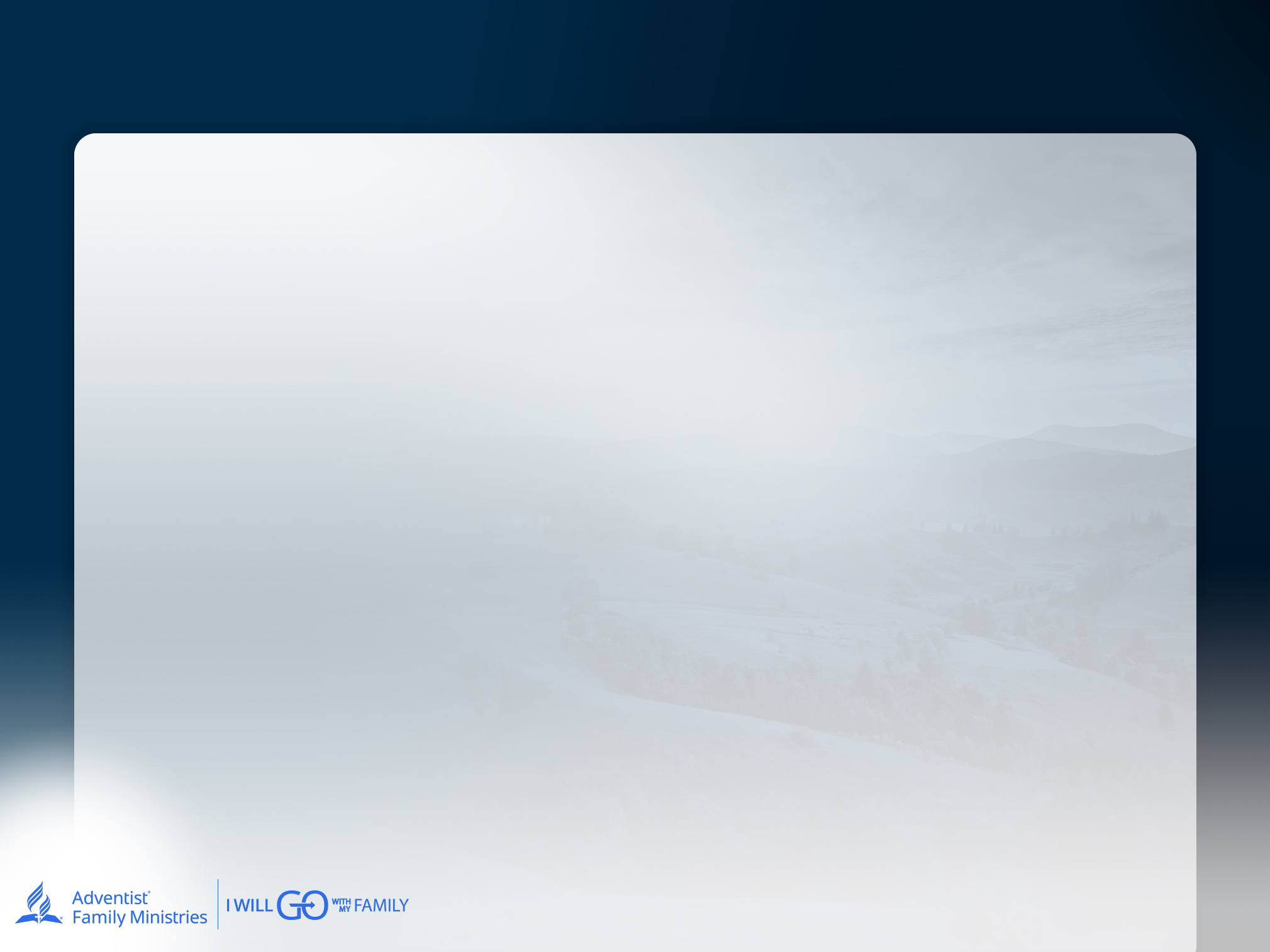 БОЖИЙ ПЛАН ОТНОСИТЕЛЬНО ЧЕЛОВЕЧЕСКОЙ СЕКСУАЛЬНОСТИ
Божий замысел для выражения и переживания себя как сексуальных существ проявляется сначала в контексте эмоционально заботливой, заслуживающей доверия семьи, а затем, по мере нашего развития, в рамках брачных отношений, основанных на взаимной любви и уважении.

«Брак у всех да будет честен и ложе непорочно; блудников же и прелюбодеев судит Бог».Евр.13:4
EXPLORING CREATION AND HUMAN SEXUALITY
[Speaker Notes:  Бог задумал, чтобы мы выражали и испы- тывали сексуальность. Сначала это проис- ходит в рамках эмоционально поддержива- ющей и надежной семьи, а затем, на более позднем этапе нашего развития, — в рам- ках отношений, основанных на взаимной любви и уважении.
 «Брак у всех да будет честен и ложе непо- рочно; блудников же и прелюбодеев судит Бог» (Евр. 13:4).]
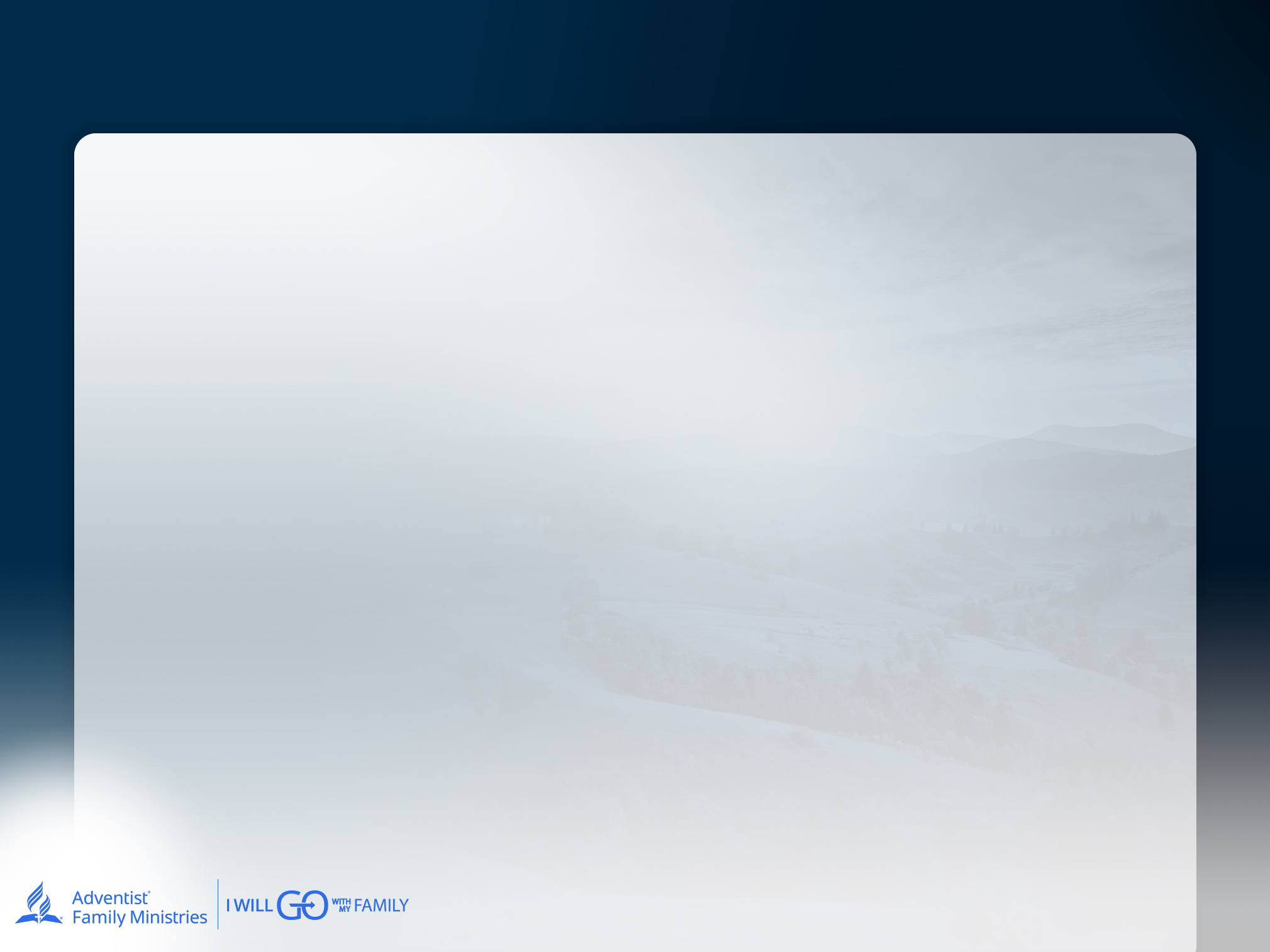 СЕКСУАЛЬНОСТЬ ПОСЛЕ ГРЕХОПАДЕНИЯ
Библейское повествование не заканчивается историей сотворения мира. За ним следует грехопадение. От Книги Бытия до Нового Завета мы видим, как грехопадение повлияло на сексуальность человека.

Обезличенный, ориентированный на тело секс, похоже, вытесняет сексуальность, ориентированную на отношения, в нашей современной культуре.

Взаимодействие между социальными установками и верованиями, культурными структурами и биологическими факторами формирует неаутентичную сексуальность, присущую нашему падшему человеческому состоянию (Balswick & Balswick, The Family, стр. 217).
EXPLORING CREATION AND HUMAN SEXUALITY
[Speaker Notes: СЕКСУАЛЬНОСТЬ ПОСЛЕ ГРЕХОПАДЕНИЯ
 Библейское повествование не заканчива- ется историей сотворения мира. За ней сле- дует грехопадение. От Бытия до Нового Завета мы видим, как последствия грехо- падения влияют на сексуальную жизнь че- ловека.
 В нашей современной культуре сексуаль- ность ориентирована на тело, а не на отно- шения.
 Современная сексуальность, искаженная социальными установками и убеждениями, культурными стереотипами и биологиче- скими факторами, является результатом падшего состояния человечества (Balswick & Balswick, 2014, p. 217).]
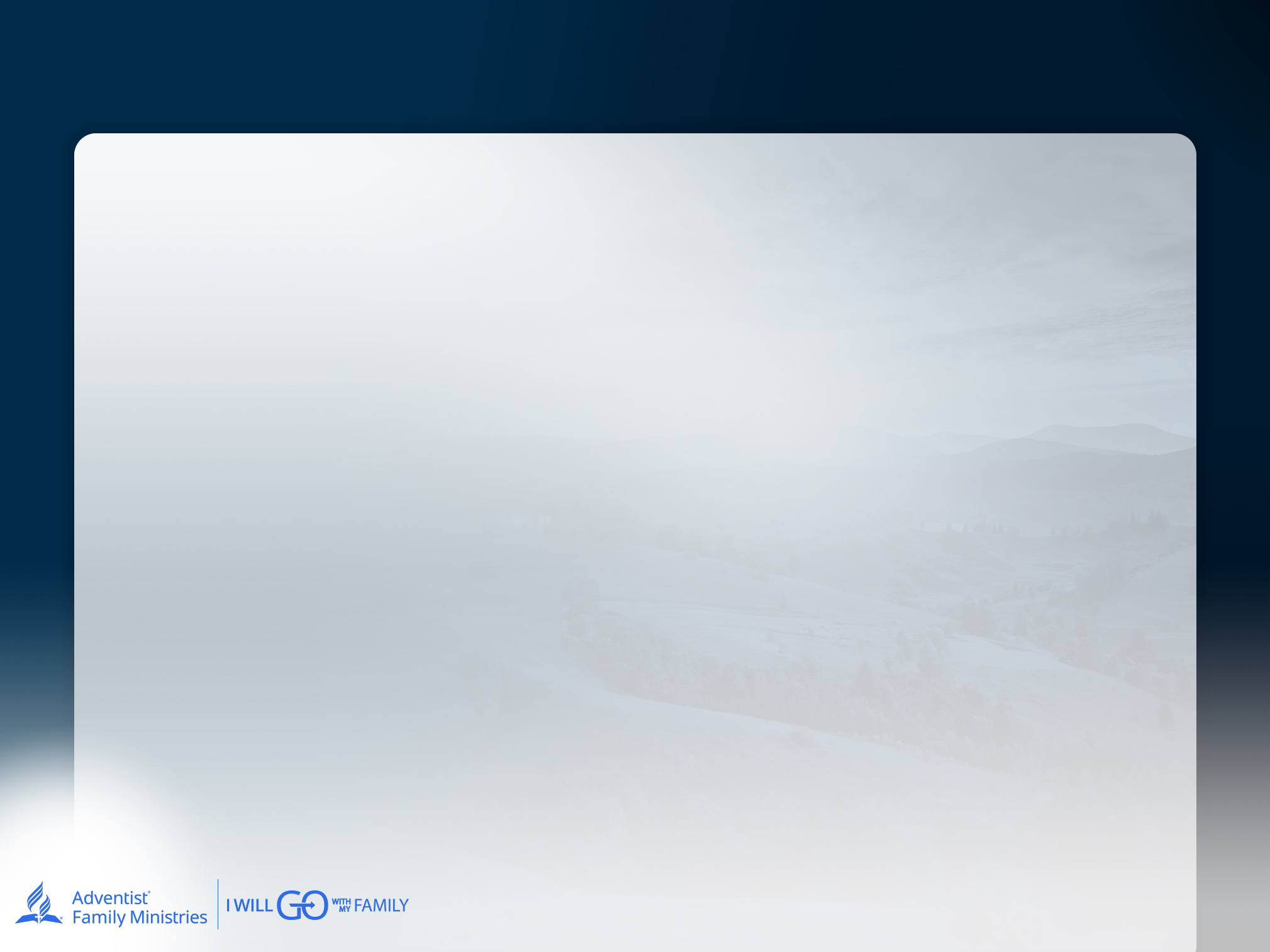 ЗНАЧЕНИЕ СЕКСУАЛЬНОСТИ МЕНЯЛОСЬ НА ПРОТЯЖЕНИИ ВЕКОВ
1625-1660 Пуританская эпоха: секс считался благом. Ценились моногамия и супружеская верность.

Викторианская эпоха 1800-х годов: все, что казалось сексуальным, подавлялось, включая сексуальные желания. Женщины не должны были испытывать сексуальных желаний во время полового акта. Сексуальные желания были патологизированы.

1920-е: Секс стал вседозволенным. 

1940-е: Сексуальная революция: возобладало исследовательское любопытство. Секс стал более развлекательным и лишенным эмоциональной привязанности. Женщины были сексуально объективированы. Выходит журнал Playboy (1 декабря 1953 года).
EXPLORING CREATION AND HUMAN SEXUALITY
[Speaker Notes: ЗНАЧЕНИЕ СЕКСУАЛЬНОСТИ 
МЕНЯЛОСЬ НА ПРОТЯЖЕНИИ ВЕКОВ
 1625–1660. Эпоха пуритан: Считалось, что секс — это нечто положительное. Це- нились моногамия и  супружеская вер- ность.
 1800-е годы. Викторианская эпоха: Все, что казалось сексуальным, подавля- лось, в том числе и сексуальные желания. 
Женщины не должны были испытывать удовольствие во время полового акта. Сек- суальные желания считались патологией.
 1920-е годы: Секс стал не только при- емлемым, но и эффективным способом самовыражения.
 1940-е годы: Жажда познания. Секс стал приравниваться к развлечению, лишив- шись эмоциональной привязанности. Женщины оказались в центре внимания как объект сексуального интереса. 1 дека- бря 1953 года увидел свет первый номер журнала Playboy.]
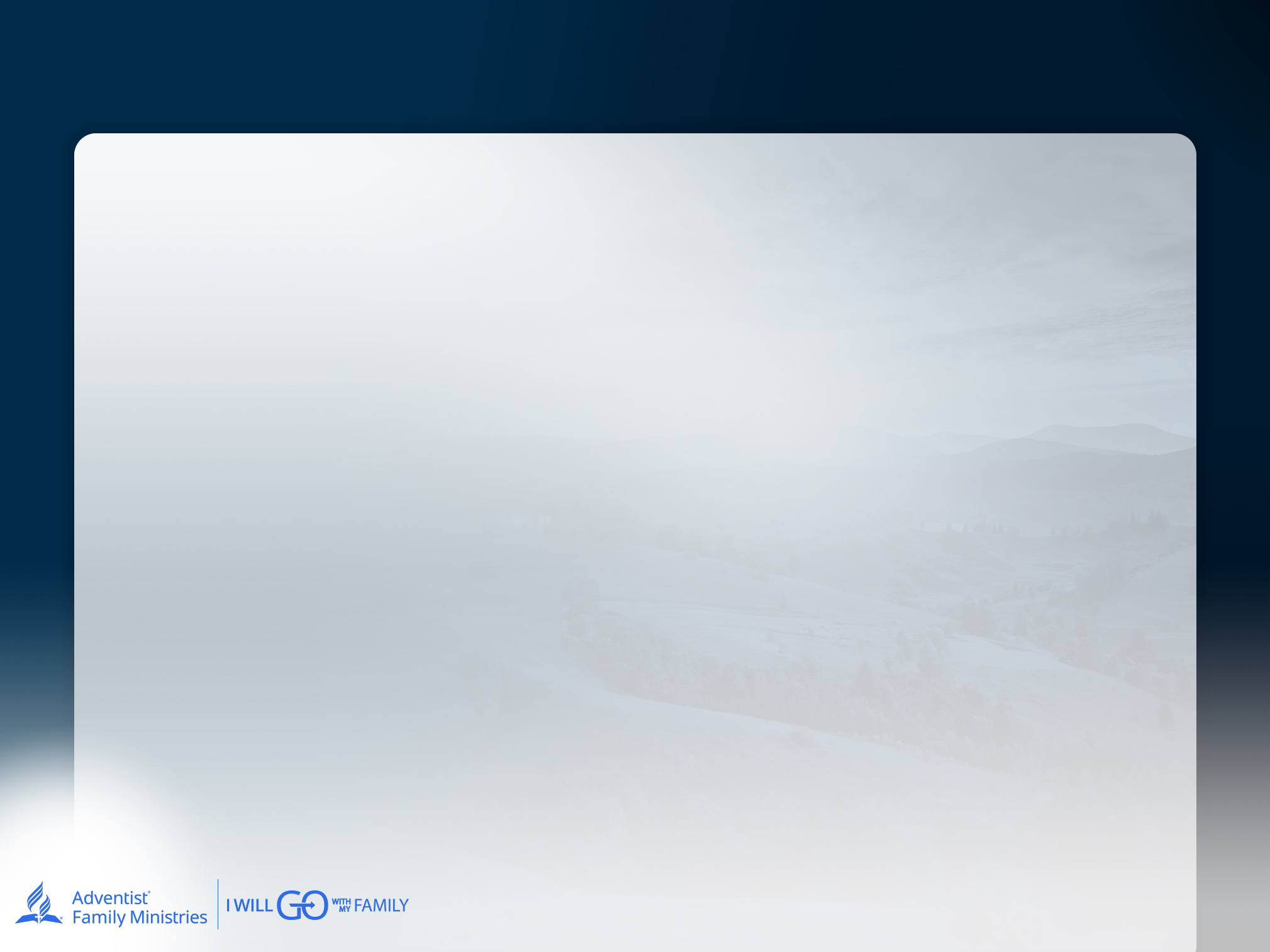 ЗНАЧЕНИЕ СЕКСУАЛЬНОСТИ МЕНЯЛОСЬ НА ПРОТЯЖЕНИИ ВЕКОВ
1980-е: Женщины осознали, что у них отняли интимный, эмоциональный аспект сексуальности. Вновь возникает проблема девственности. Растущий страх перед эпидемией СПИДа и венерическими заболеваниями породил определенную сексуальную неуверенность в себе. "Мне нравится секс, но я не готов умереть за него”.

2000 год: Мы стали свидетелями растущего признания различных сексуальных ориентаций и гендерной идентичности, а права ЛГБТ+ получили все большую известность и поддержку со стороны общественности. Возросла открытость в обсуждении вопросов сексуальности, отчасти благодаря интернету и социальным сетям, которые предоставили платформы для полового воспитания, исследований и самовыражения. Культура знакомств стала более распространенной, особенно среди молодежи, чему способствовало появление приложений для знакомств и изменение отношения к случайным связям.
EXPLORING CREATION AND HUMAN SEXUALITY
[Speaker Notes:  1980-е годы: Женщины начали пони- мать, что были лишены интимного и эмо- ционального аспекта своей сексуальности. Вновь поднимается вопрос о девственно- сти. В связи с распространением СПИДа и венерических заболеваний люди стали более осознанно относиться к вопросам, связанным с сексуальностью.
 2000-е годы: В этот период наблюдается рост принятия различных сексуальных ориентаций и гендерных идентичностей. Права ЛГБТК+ получили широкое распро- странение и поддержку. Обсуждение сек- суальности стало более открытым, отчасти благодаря интернету и социальным сетям, которые предоставили платформы для сексуального образования, исследований 
77
и самовыражения. Культура знакомств стала более популярной, особенно среди молодых людей, чему способствовало по- явление приложений для знакомств и из- менение отношения к случайным связям.
ИЗВРАЩЕННАЯ СЕКСУАЛЬНОСТЬ
Модернизм и постмодернизм предложили нам глубокий и многогранный взгляд на сек- суальность, который объединяет биологиче- ские и социокультурные аспекты. Этот под- ход рассматривает сексуальность как часть сложного процесса, в котором биологические и  социальные факторы взаимодействуют и влияют друг на друга.
 Грехопадение разрушило все грани нашей сущности, включая сексуальность. У каж- дого из нас есть травмы, которые требуют исцеления, поскольку мы стремимся к ис- тинному выражению, а иногда и к подав- лению нашей сексуальности в отношениях.
 Из-за грехопадения достижение подлинной сексуальности сопряжено с конфликтами и борьбой.
 Последствия греха проявляются в наших семьях в виде искаженных взглядов на сек- суальность, порочных актов сексуального, физического и эмоционального насилия, а также проявления безразличия.
 Наши разбитые семьи, а также и другие разрушенные социальные и общественные структуры внесли свой вклад в искажение изначального Божьего замысла в отноше- нии человеческой сексуальности.
 Некоторые люди страдают от травм, полу- ченных в своем роду, и эпигенетических не- достатков, которые они унаследовали.
 Некоторые испытывают сексуальную не- полноценность из-за нездоровой социали- зации в семье и обществе.
 Некоторые становятся жертвами социаль- ных травм, таких как сексуальное насилие и порнография.
 Некоторые становятся жертвами ток- сичного и жестокого воспитания в семье и травли сверстников.]
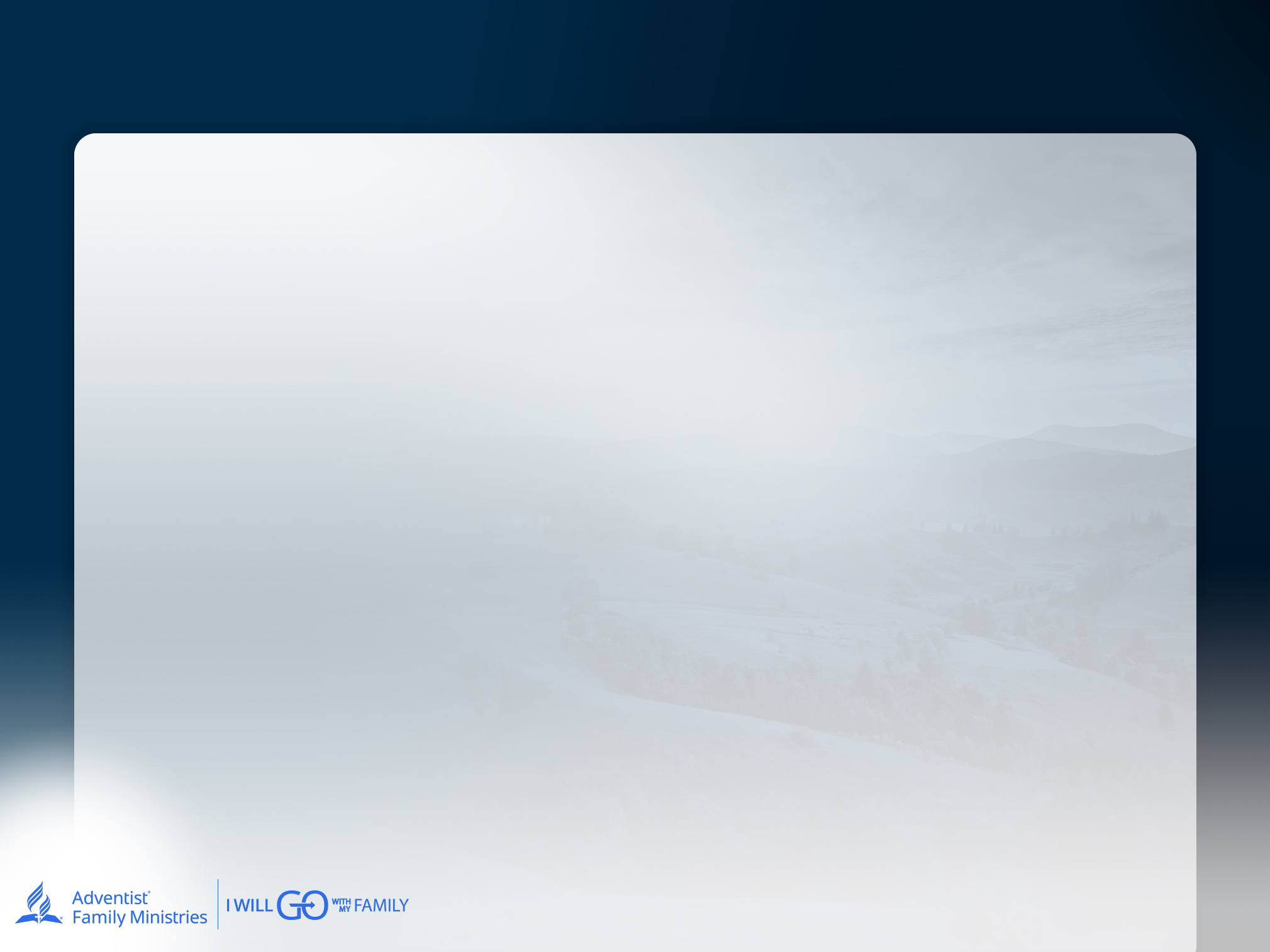 ИСКАЖЕННАЯ СЕКСУАЛЬНОСТЬ
Модернизм и постмодернизм оставили нам очень гуманистический и редукционистский взгляд на сексуальность, согласно которому человеческая сексуальность возникает как часть сложного процесса взаимодействия биологических и социокультурных факторов.

Грехопадение разрушило все аспекты нашей человечности, включая нашу сексуальность. У всех нас есть раны, которые нуждаются в исцелении, поскольку мы боремся за то, чтобы выразить подлинно — и, когда это уместно, подавить — нашу сексуальность в отношениях.

Грехопадение приводит к тому, что достижение подлинной сексуальности сопряжено с конфликтом и борьбой для всех.
EXPLORING CREATION AND HUMAN SEXUALITY
[Speaker Notes: ИЗВРАЩЕННАЯ СЕКСУАЛЬНОСТЬ
Модернизм и постмодернизм предложили нам глубокий и многогранный взгляд на сек- суальность, который объединяет биологиче- ские и социокультурные аспекты. Этот под- ход рассматривает сексуальность как часть сложного процесса, в котором биологические и  социальные факторы взаимодействуют и влияют друг на друга.
 Грехопадение разрушило все грани нашей сущности, включая сексуальность. У каж- дого из нас есть травмы, которые требуют исцеления, поскольку мы стремимся к ис- тинному выражению, а иногда и к подав- лению нашей сексуальности в отношениях.
 Из-за грехопадения достижение подлинной сексуальности сопряжено с конфликтами и борьбой.
 Последствия греха проявляются в наших семьях в виде искаженных взглядов на сек- суальность, порочных актов сексуального, физического и эмоционального насилия, а также проявления безразличия.
 Наши разбитые семьи, а также и другие разрушенные социальные и общественные структуры внесли свой вклад в искажение изначального Божьего замысла в отноше- нии человеческой сексуальности.
 Некоторые люди страдают от травм, полу- ченных в своем роду, и эпигенетических не- достатков, которые они унаследовали.
 Некоторые испытывают сексуальную не- полноценность из-за нездоровой социали- зации в семье и обществе.
 Некоторые становятся жертвами социаль- ных травм, таких как сексуальное насилие и порнография.
 Некоторые становятся жертвами ток- сичного и жестокого воспитания в семье и травли сверстников.]
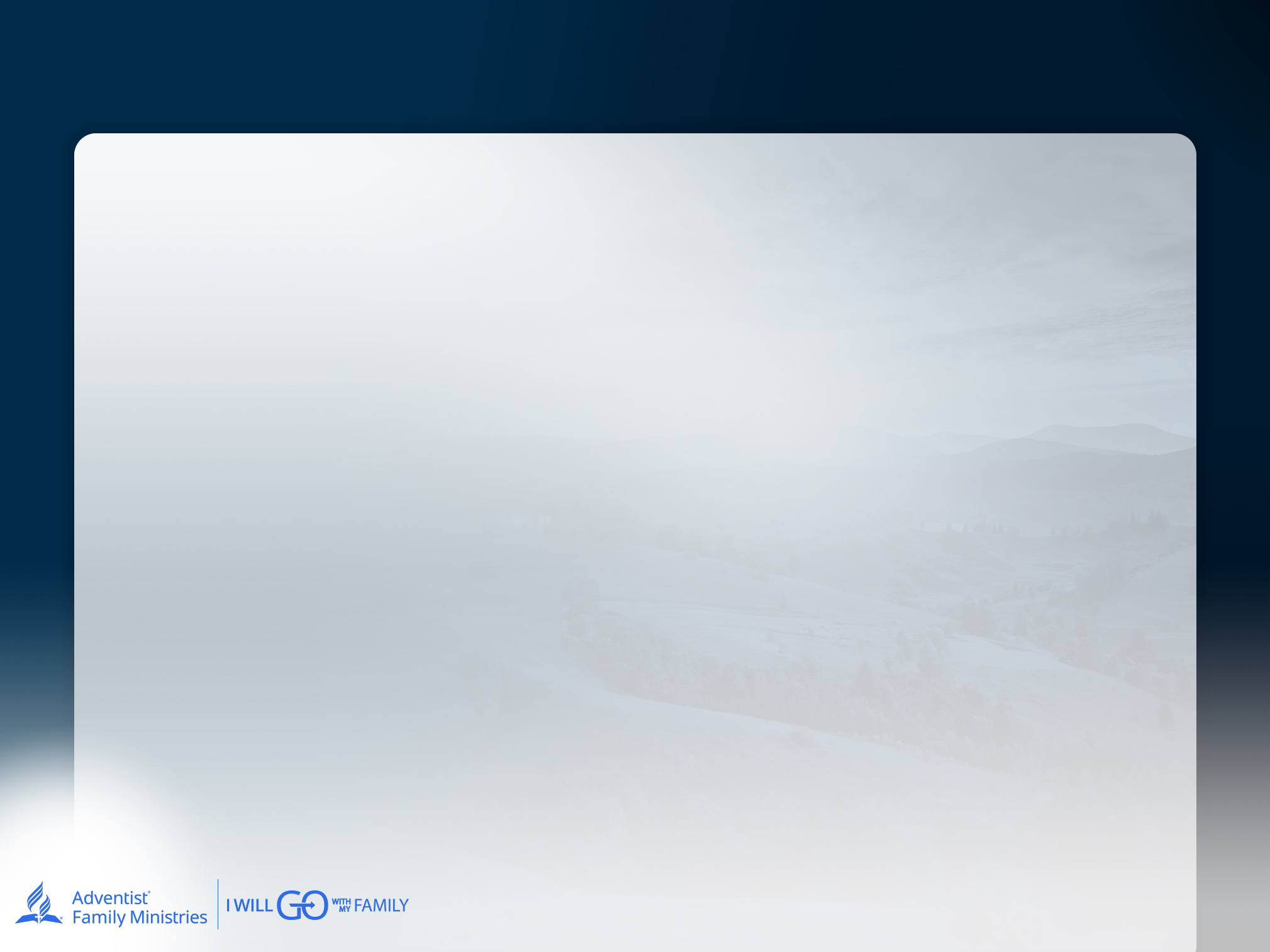 ИСКАЖЕННАЯ СЕКСУАЛЬНОСТЬ
Некоторые аспекты нашей надломленности после грехопадения проявляются в нашем доме в искаженных представлениях о нашей сексуальности, а также в предосудительных актах сексуального, физического и эмоционального насилия и пренебрежения.

Наши разрушенные семейные институты, наряду с другими разрушенными социальными структурами и сообществами, внесли свой вклад в искажение изначального замысла Бога в отношении человеческой сексуальности.

Некоторые люди страдают от травм поколений и эпигенетических дефектов в генетическом пакете, который они унаследовали.
EXPLORING CREATION AND HUMAN SEXUALITY
[Speaker Notes: ИЗВРАЩЕННАЯ СЕКСУАЛЬНОСТЬ
Модернизм и постмодернизм предложили нам глубокий и многогранный взгляд на сек- суальность, который объединяет биологиче- ские и социокультурные аспекты. Этот под- ход рассматривает сексуальность как часть сложного процесса, в котором биологические и  социальные факторы взаимодействуют и влияют друг на друга.
 Грехопадение разрушило все грани нашей сущности, включая сексуальность. У каж- дого из нас есть травмы, которые требуют исцеления, поскольку мы стремимся к ис- тинному выражению, а иногда и к подав- лению нашей сексуальности в отношениях.
 Из-за грехопадения достижение подлинной сексуальности сопряжено с конфликтами и борьбой.
 Последствия греха проявляются в наших семьях в виде искаженных взглядов на сек- суальность, порочных актов сексуального, физического и эмоционального насилия, а также проявления безразличия.
 Наши разбитые семьи, а также и другие разрушенные социальные и общественные структуры внесли свой вклад в искажение изначального Божьего замысла в отноше- нии человеческой сексуальности.
 Некоторые люди страдают от травм, полу- ченных в своем роду, и эпигенетических не- достатков, которые они унаследовали.
 Некоторые испытывают сексуальную не- полноценность из-за нездоровой социали- зации в семье и обществе.
 Некоторые становятся жертвами социаль- ных травм, таких как сексуальное насилие и порнография.
 Некоторые становятся жертвами ток- сичного и жестокого воспитания в семье и травли сверстников.]
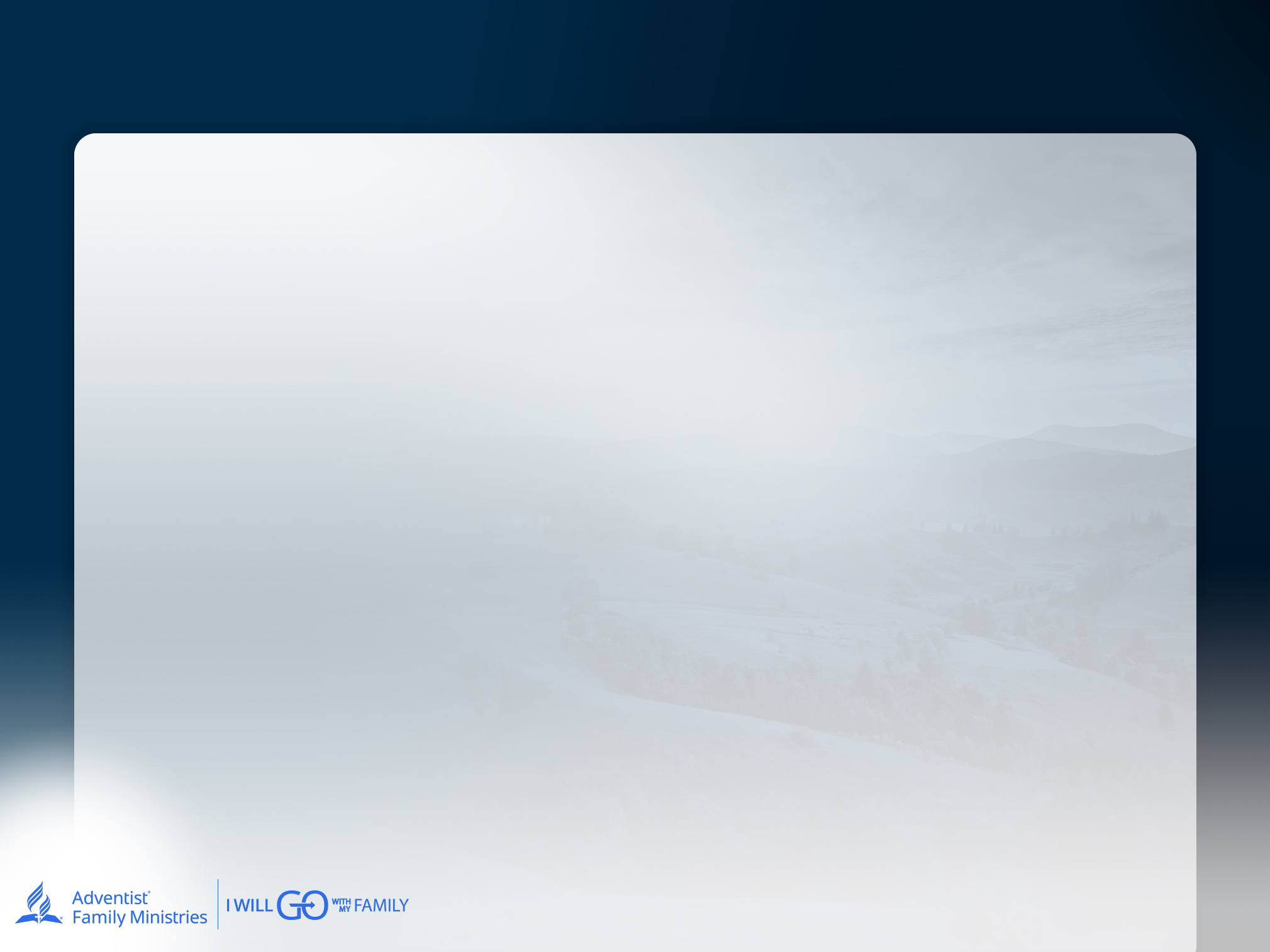 ИСКАЖЕННАЯ СЕКСУАЛЬНОСТЬ
Некоторые испытывают сексуальную ломку из-за нездоровой социализации в семье и обществе.

Некоторые становятся жертвами социальных травм, таких как изнасилование, порнография и сексуальное насилие.

Некоторые становятся жертвами высокотоксичного и жестокого воспитания родителей и плохого обращения со стороны сверстников.

Божий замысел в отношении человеческой сексуальности был полностью искажен, и она остро нуждается в искупительном исцелении и восстановлении.
EXPLORING CREATION AND HUMAN SEXUALITY
[Speaker Notes: ИЗВРАЩЕННАЯ СЕКСУАЛЬНОСТЬ
Модернизм и постмодернизм предложили нам глубокий и многогранный взгляд на сек- суальность, который объединяет биологиче- ские и социокультурные аспекты. Этот под- ход рассматривает сексуальность как часть сложного процесса, в котором биологические и  социальные факторы взаимодействуют и влияют друг на друга.
 Грехопадение разрушило все грани нашей сущности, включая сексуальность. У каж- дого из нас есть травмы, которые требуют исцеления, поскольку мы стремимся к ис- тинному выражению, а иногда и к подав- лению нашей сексуальности в отношениях.
 Из-за грехопадения достижение подлинной сексуальности сопряжено с конфликтами и борьбой.
 Последствия греха проявляются в наших семьях в виде искаженных взглядов на сек- суальность, порочных актов сексуального, физического и эмоционального насилия, а также проявления безразличия.
 Наши разбитые семьи, а также и другие разрушенные социальные и общественные структуры внесли свой вклад в искажение изначального Божьего замысла в отноше- нии человеческой сексуальности.
 Некоторые люди страдают от травм, полу- ченных в своем роду, и эпигенетических не- достатков, которые они унаследовали.
 Некоторые испытывают сексуальную не- полноценность из-за нездоровой социали- зации в семье и обществе.
 Некоторые становятся жертвами социаль- ных травм, таких как сексуальное насилие и порнография.
 Некоторые становятся жертвами ток- сичного и жестокого воспитания в семье и травли сверстников.
 Божий замысел о человеческой сексуаль- ности был полностью искажен и крайне нуждается в  искупительном исцелении и восстановлении.]
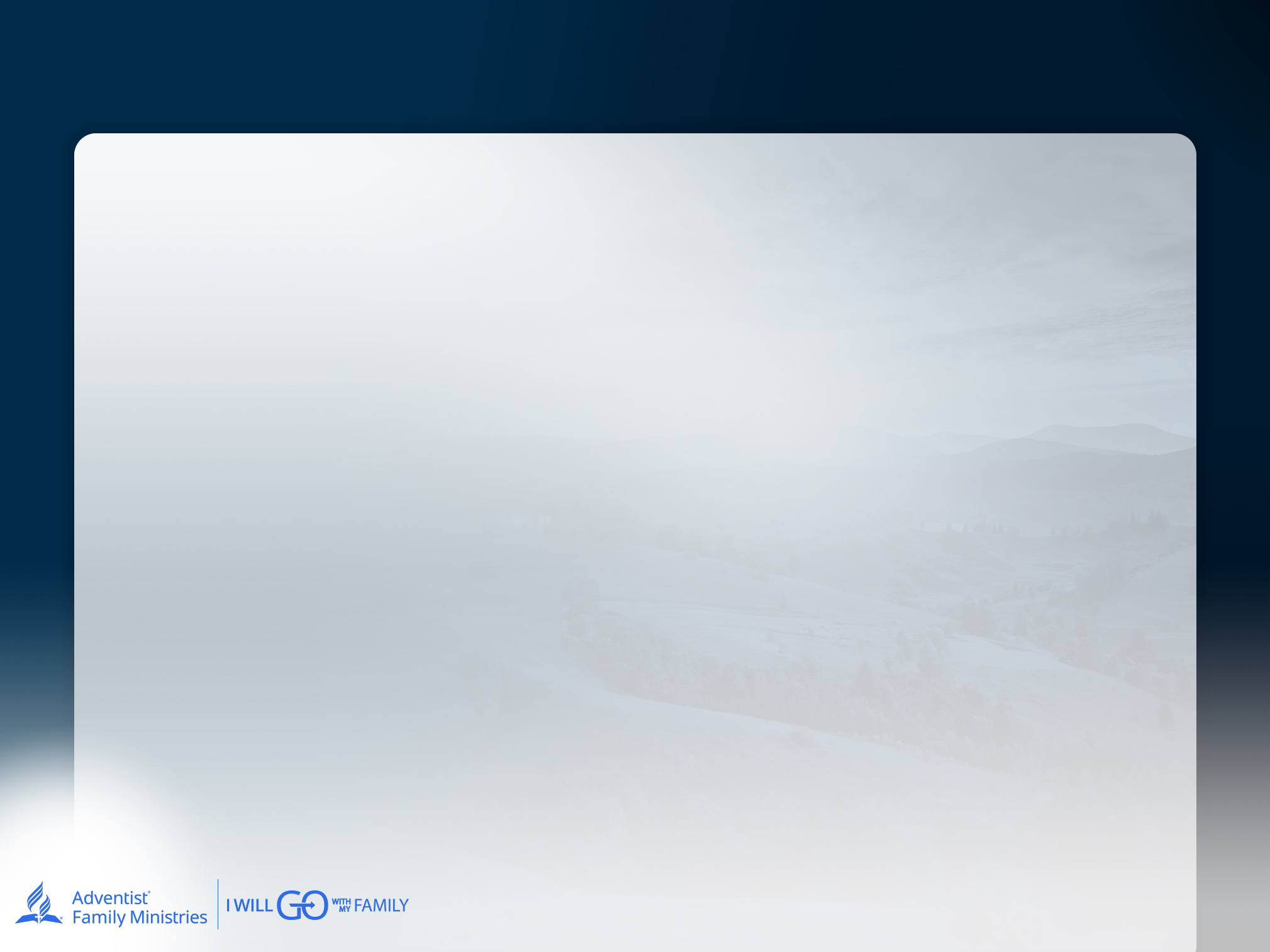 ИСКАЖЕННАЯ СЕКСУАЛЬНОСТЬ
«Родители по наследству передают болезни своим детям. Как правило, любой невоздержанный человек, воспитывающий детей, наделяет свое потомство собственными злыми наклонностями, а также болезнями, которые переносит его воспаленная и испорченная кровь. Распущенность, болезни и слабоумие передаются как проклятое наследство от отца к сыну, из поколения в поколение, вследствие чего мир наполняется страданиями и горем и грехопадение человека повторяется вновь и вновь». 
Э.Уайт, Свидетельства для Церкви, т.4
EXPLORING CREATION AND HUMAN SEXUALITY
[Speaker Notes: «Родители передают болезни по наслед- ству своему потомству. Как правило, всякий невоздержанный человек, воспитывающий детей, передает по наследству свои пороч- ные наклонности и телесные недуги; дети получают горькое наследство: физические болезни, слабоумие, которые передаются от отца к сыну и из поколения в поколение, умножая боль и страдание в мире… Не думая и не заботясь ни о чем, люди нынешнего по- коления потворствуют невоздержанию, пре- даваясь излишествам и пьянству, и таким образом оставляют в качестве наследия сле- дующему поколению болезнь, ослабленный интеллект и оскверненную нравственность» (Уайт Э. Христианский дом. С. 173).]
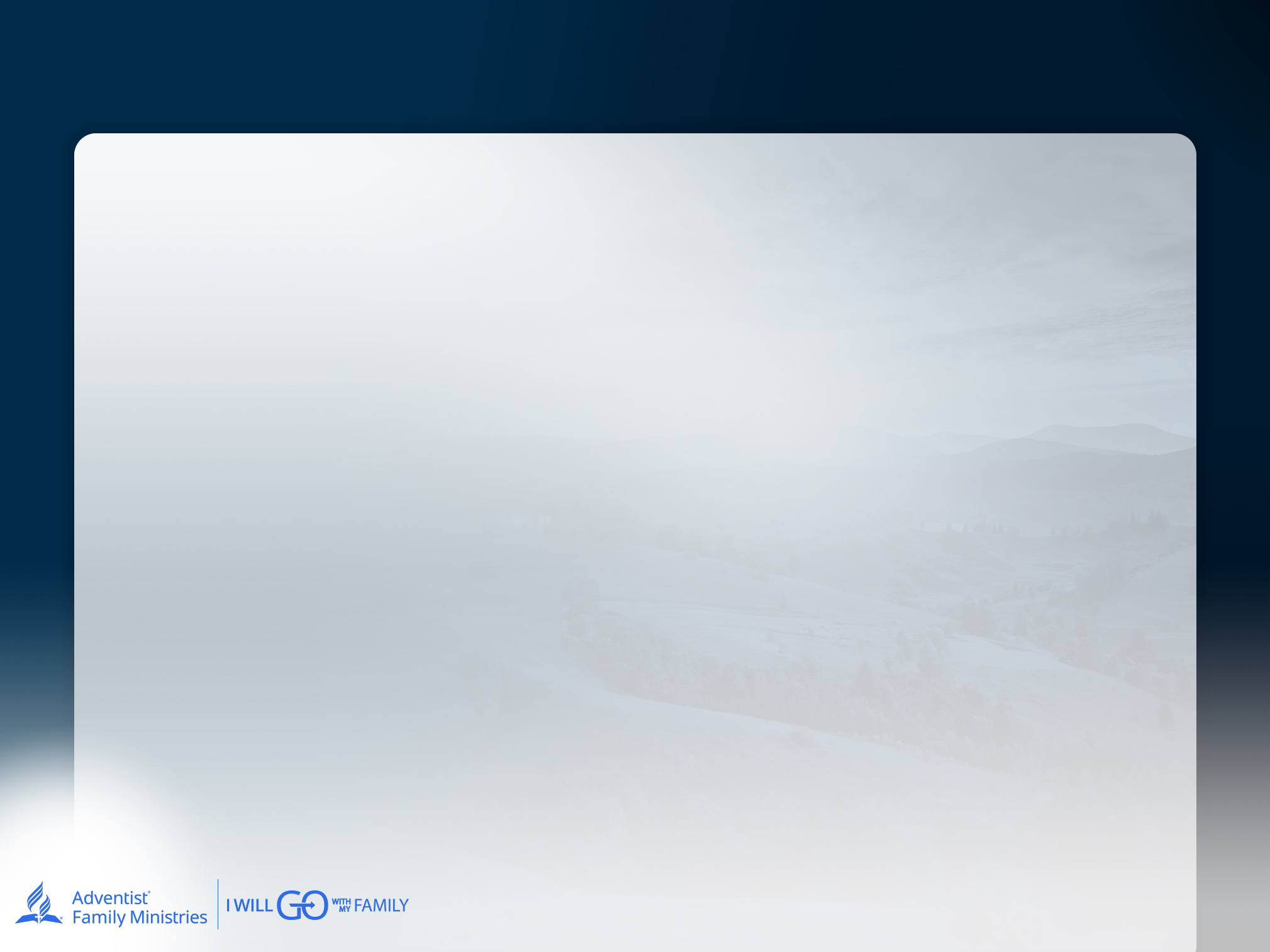 ТРАВМИРОВАННАЯ СЕКСУАЛЬНОСТЬ
Сексуальная неудовлетворенность может принимать различные формы в результате различных видов травм, полученных поколениями в результате семейных, социокультурных, биологических и духовных воздействий. 

Когда люди переживают травмирующие обстоятельства, которые приводят к разрушительному сексуальному срыву, особенно когда сексуальные контакты были ранними и происходили без согласия, глубокий эмоциональный страх может сделать процесс сексуального исцеления длительным.

Некоторые люди проявляют сексуальное любопытство и просто хотят экспериментировать и следовать культурным тенденциям.

Некоторые люди рождаются с генетическими отклонениями, которые отражаются на их физиологически сложном гендерном наборе.
EXPLORING CREATION AND HUMAN SEXUALITY
[Speaker Notes: СЕКСУАЛЬНАЯ УЯЗВИМОСТЬ
 Сексуальное расстройство может прини- мать самые разные формы в результате различных видов травм, полученных в по- колениях под влиянием семейных, социо- культурных, биологических и духовных факторов.
 Если человек пережил определенные травмы, которые привели к разрушитель- ному сексуальному расстройству, особенно если сексуальные контакты были ранними и  без согласия (насильственные), про- цесс исцеления может быть очень долгим в силу глубокого эмоционального страха.
 Некоторые люди испытывают сексуальное любопытство и просто хотят эксперимен- тировать и следовать культурным тенден- циям.
 Некоторые люди уже рождаются с генети- ческими отклонениями, которые отража- ются в их физиологически сложной ген- дерной установке.]
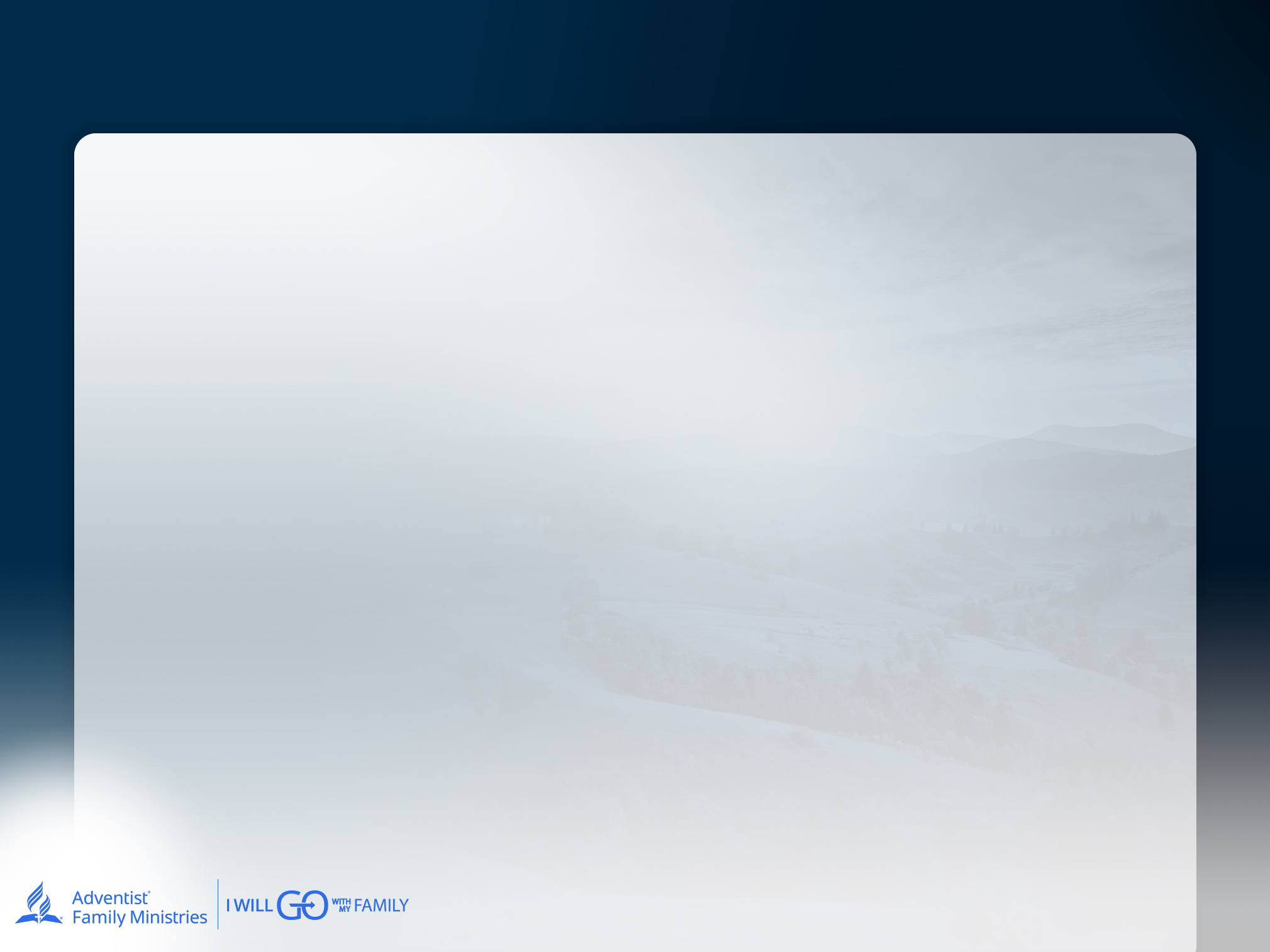 БОЖЕСТВЕННЫЙ ИДЕАЛ ДЛЯ НАШЕЙ СЕКСУАЛЬНОСТИ
Подлинная сексуальная, которую Бог предназначил для нас, - это цель, к которой стоит стремиться.

"Подлинная сексуальность наиболее достижима для тех, кто родился с "нормальным" генетическим и физиологическим строением, кто социализировался в семье, где родители демонстрируют здоровое отношение к сексуальности, и кто живет в обществе, где социальные ценности согласуются с библейским учением" (Balswick & Balswick, The Family).

Поскольку значение сексуальности в значительной степени зависит от социологических факторов, крайне важно, чтобы наши семьи и наши христианские общины жили в соответствии с Божьим планом относительно человеческой сексуальности и проявляли его.

"Чем больше различные группы, к которым индивид сознательно принадлежит, отражают Божий идеал сексуальности, тем более внутренне последовательным будет развитие его подлинной сексуальности" (Balswick & Balswick, The Family, стр.22).
EXPLORING CREATION AND HUMAN SEXUALITY
[Speaker Notes: БОЖЕСТВЕННЫЙ ИДЕАЛ 
НАШЕЙ СЕКСУАЛЬНОСТИ 
ОСТАЕТСЯ НЕИЗМЕННЫМ
 Сексуальность, задуманная для нас Бо- гом, — это цель, к которой стоит стремиться.
 «Подлинная сексуальность наиболее дости- жима для тех, кто родился с „нормальной“ генетической и физиологической структу- рой; кто воспитывался в семье, где родители проявляют здоровое отношение к сексуаль- ности; и кто живет в обществе, где социаль- ные ценности соответствуют библейскому учению» (Balswick & Balswick, 2014).
 Поскольку значение сексуальности в значи- тельной степени определяется социологи- ческими факторами, крайне важно, чтобы наши семьи и христианские общины вопло- щали и демонстрировали Божий план в от- ношении человеческой сексуальности.
 «Чем больше различные группы, к которым принадлежит человек, сознательно отра- жают Божий идеал сексуальности, тем бо- лее внутренне согласованным будет его раз- витие подлинной сексуальности» (Balswick & Balswick, 2014, p. 22).]
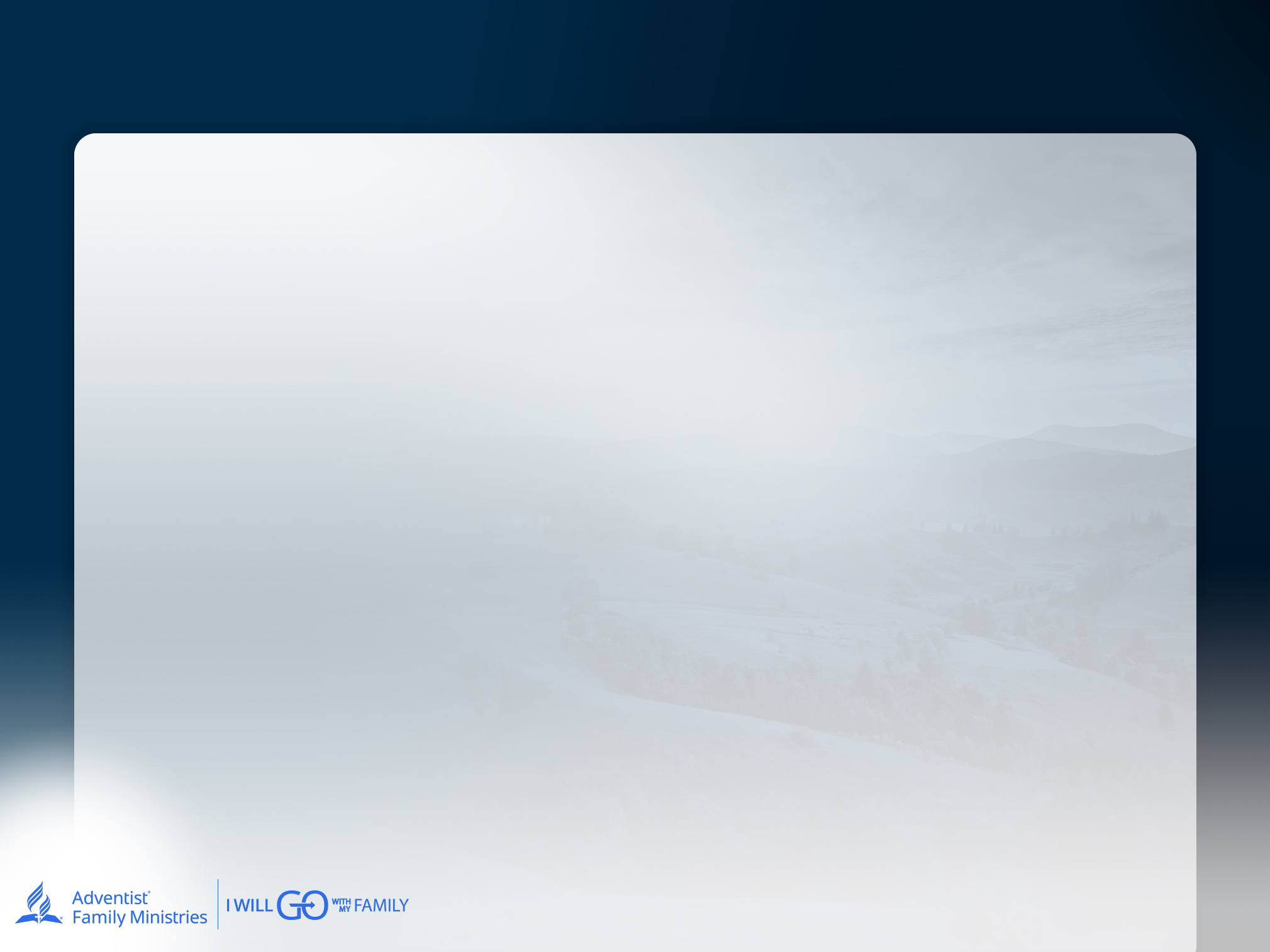 Выводы
Подлинное сексуальное самовыражение

Оно проявляется в рамках прочных отношений завета, называемых браком (Мф. 19:4-6).

Для этого необходима атмосфера благодати, потому что, будучи грешными существами, мы совершаем ошибки, которые требуют от нас прощения (Еф. 4:32).

Подлинное сексуальное самовыражение обогащается благодаря взаимному расширению прав и возможностей (Быт. 2:24; Еф. 5:28-33).

Подлинное сексуальное самовыражение достигает своей полной реализации в подлинной и совершенной интимности единства. Образ единства в браке таинственным образом отражает Христа и его Церковь (Еф. 5:30-33).
EXPLORING CREATION AND HUMAN SEXUALITY
[Speaker Notes: ПОДЛИННОЕ СЕКСУАЛЬНОЕ САМОВЫРАЖЕНИЕ
 Может быть выражено в рамках взаимоотношений, основанных на верности и испол- нении определенных обязательств, назы- ваемых браком (Мф. 19:4–6).
 Требует атмосферы благодати, потому что, будучи грешными существами, мы совер- шаем ошибки, за которые нужно прощать и просить прощения (Еф. 4:32).
 Подлинное сексуальное самовыражение обогащается благодаря взаимному расши- рению возможностей (двое становятся од- ной плотью — Быт. 2:24; Еф. 5:28–33).
 Подлинное сексуальное самовыражение достигает полного проявления через глу- бокое единение в близости. Образ единства 
в браке таинственным образом отражает Христа и Его церковь (Еф. 5:30–33).]
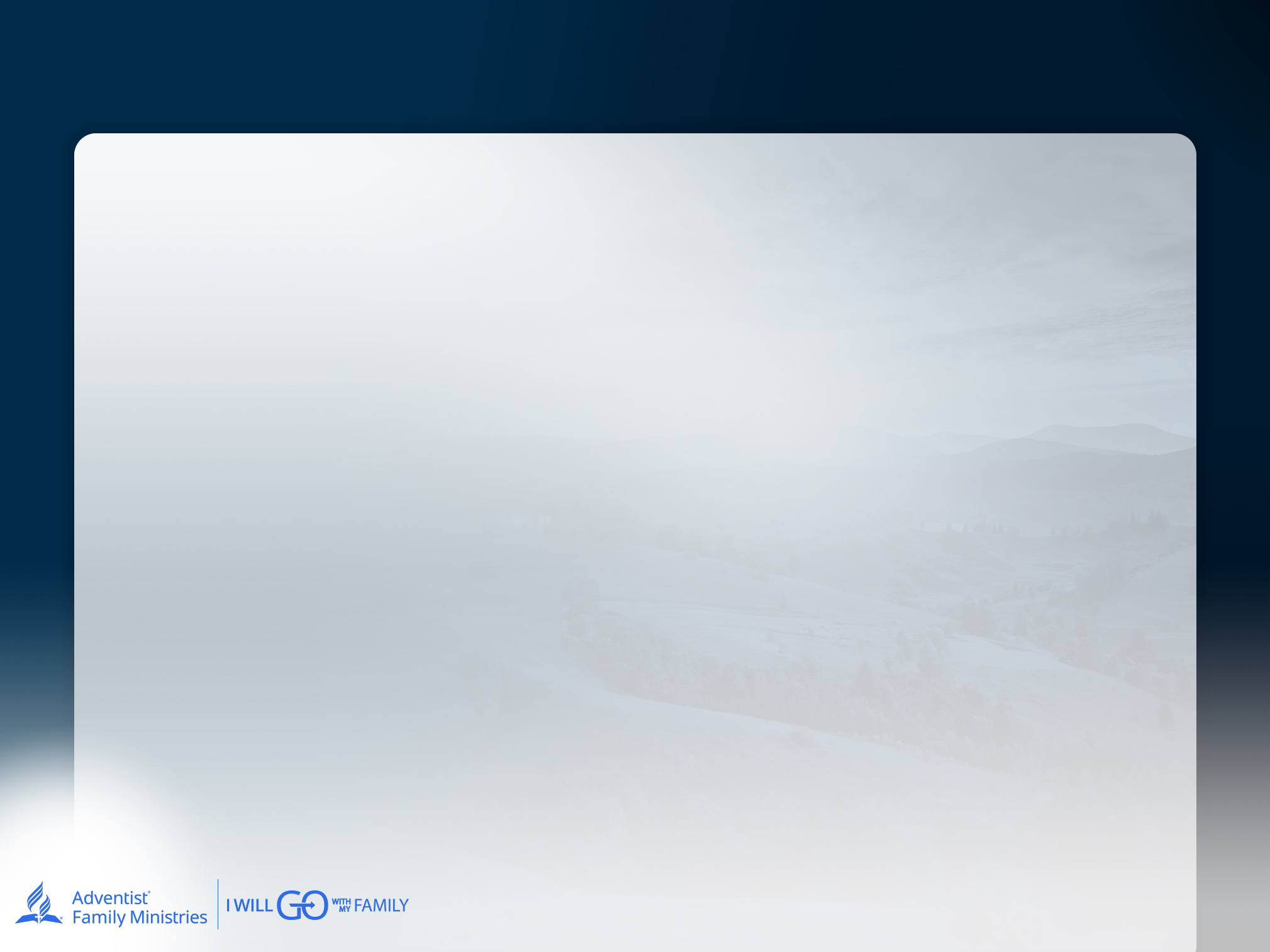 РЕЗЮМЕ
Согласно Священному Писанию, любая сексуальная активность вне брачных отношений противоречит Божьему замыслу и цели в отношении человеческой сексуальности. В сексуальной активности вне брака обязательства обычно неопределенны, расширение прав и возможностей, как правило, носит условный характер, а целостная (эмоциональная, физическая и духовная) сексуальная близость может быть недостижимой.

Больше всего Бог прославляется, когда мы понимаем, что наше основное призвание - быть "носителями образа". Только по Его милости мы можем целенаправленно воплощать в жизнь теологические построения, которые Бог излагает своим детям, сокрушенным грехом, и которыми они делятся со своими детьми. Точно так же, как Бог заключает с нами заветы, мы должны соблюдать заветы, которые заключаем друг с другом. Точно так же, как Он изливает Свою благодать на нас, мы должны изливать благодать на других. Точно так же, как Он наделяет нас силой, мы должны быть готовы наделять силой друг друга. И точно так же, как Он стремится к близости с нами — несмотря на наше падшее состояние, — мы должны быть готовы поддерживать близость с нашими далеко не идеальными супругами.
EXPLORING CREATION AND HUMAN SEXUALITY
[Speaker Notes:  В соответствии с Писанием любые формы сексуальной активности вне брака проти- воречат замыслу и предназначению Бога в отношении человеческой сексуальности. Внебрачные отношения обычно не  под- разумевают никаких обязательств, и воз- можности для них могут быть обусловлены определенными обстоятельствами. Кроме того, исключается полноценная близость, включающая эмоциональную, физическую и духовную составляющие.
 Бог прославляется в нас больше всего, ко- гда наше главное призвание — быть «но- сителями образа Божьего». Только по Его милости мы можем стать примером бого- словских концепций, которые Бог передает и разделяет со Своими сокрушенными гре- хом детьми. Как Бог заключает завет с нами, так и мы должны сохранять обещания, ко- торые даем друг другу. Как Он осыпает нас Своей благодатью, так и мы должны осы- пать благодатью других. Как Он наделяет нас силой, так и мы должны быть готовы подкреплять друг друга. И как Он ищет близости с нами несмотря на наше падшее состояние, так и мы должны быть готовы разжигать и поддерживать близость с на- шими менее совершенными супругами.]
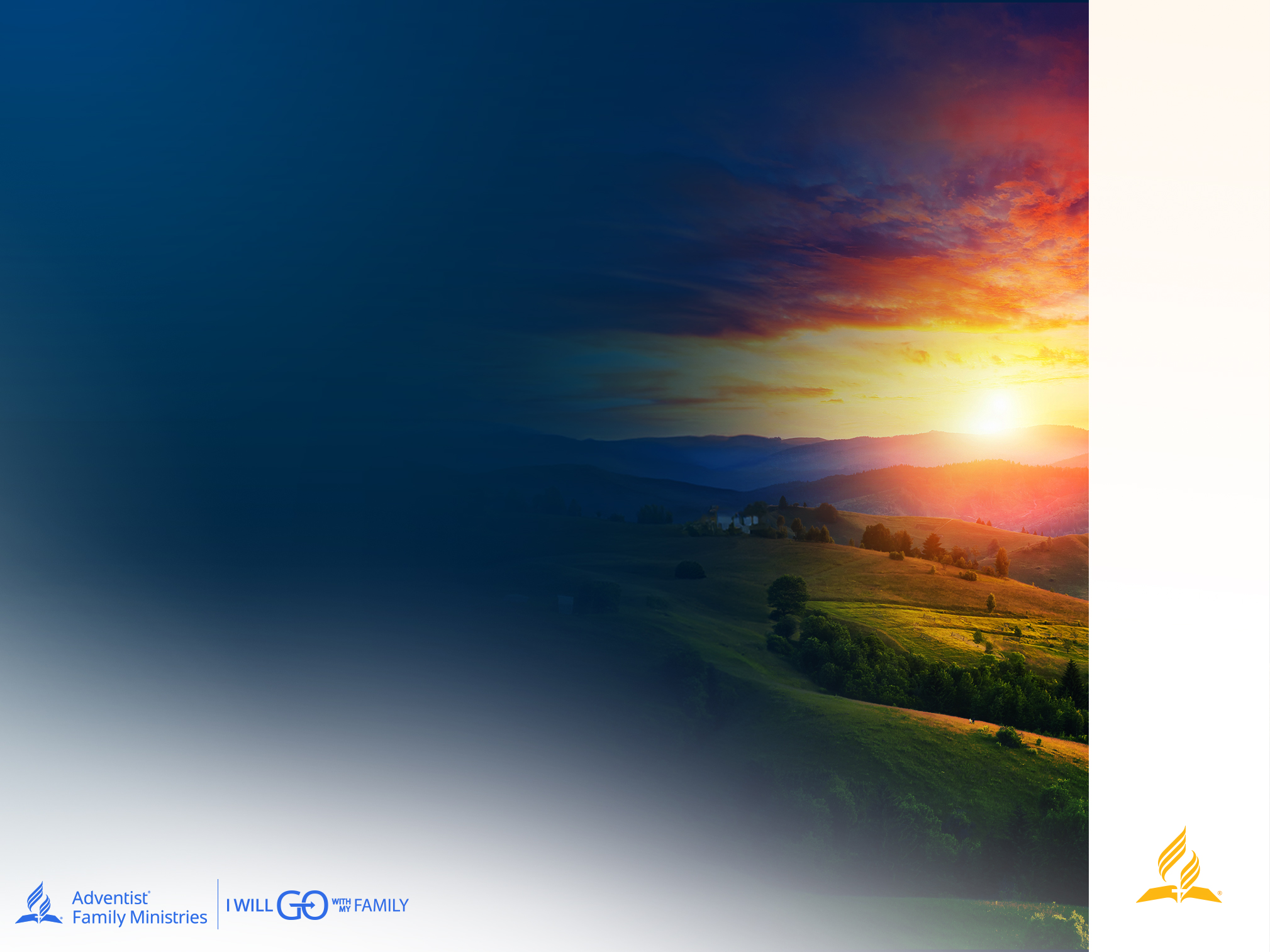 ИЗУЧЕНИЕ ТВОРЧЕСТВА И ЧЕЛОВЕЧЕСКОЙ СЕКСУАЛЬНОСТИ
ОБСУЖДЕНИЕ В ГРУППАХ
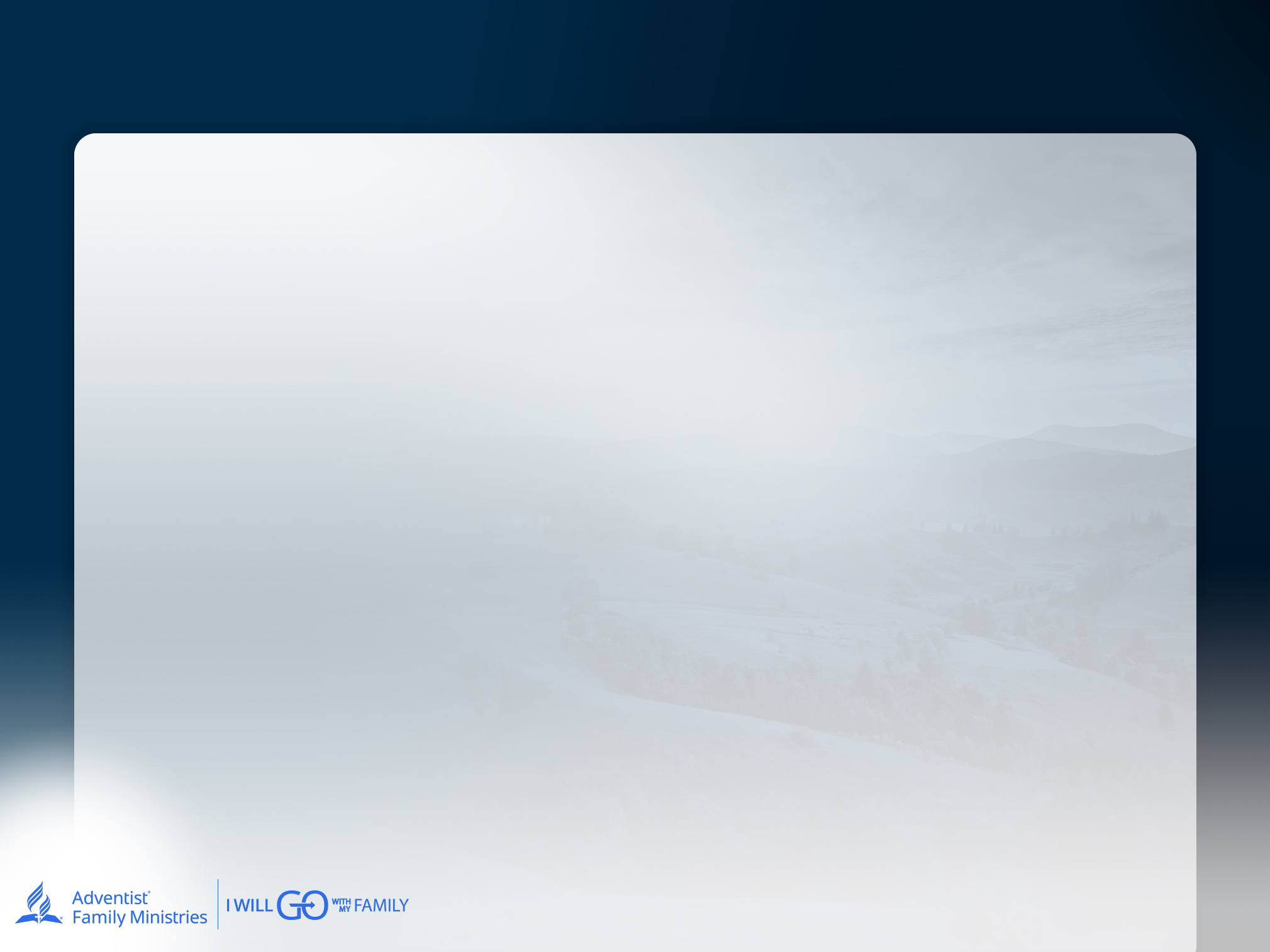 ВОПРОСЫ ДЛЯ ОБСУЖДЕНИЯ
Как понимание Божьего замысла относительно сексуальности человека может помочь людям ориентироваться в сложных культурных изменениях, связанных с сексуальным самовыражением сегодня?

Какую роль играет прочная семейная основа в формировании взглядов человека на сексуальность и духовность и как это можно восстановить в наше время?

Каким образом церковь может помочь людям в исцелении от сексуальной неудовлетворенности и направить их к познанию подлинной, библейской сексуальности?
EXPLORING CREATION AND HUMAN SEXUALITY
[Speaker Notes: ВОПРОСЫ ДЛЯ ОБСУЖДЕНИЯ В ГРУППАХ
Чтобы помочь нам глубже изучить концеп- ции, которые мы сегодня обсуждали, давайте 
79
разделимся на группы и рассмотрим следую- щие вопросы:
1.  Как понимание Божьего замысла о чело- веческой сексуальности может помочь людям ориентироваться в сложных куль- турных сдвигах (перекосах), связанных с сексуальным самовыражением сегодня?
2.  Какую роль в  формировании взглядов человека на сексуальность и духовность играет крепкая семья и как ее можно вос- становить в наше время?
Как церковь может способствовать вос- становлению и укреплению сексуальной жизни людей, испытывающих проблемы в этой сфере, и помочь им достичь подлин- ной, соответствующей библейским прин- ципам сексуальности?





























4.  Как родители-христиане могут активно противостоять влиянию светской куль- туры на своих детей?
5.  Какими практическими способами роди- тели могут помочь своим детям развить навыки критического мышления, чтобы отличать библейскую истину от противо- речивых культурных влияний?
6.  Каким образом христианские общины мо- гут поддержать родителей в укреплении традиционных ценностей во все более се- кулярном мире?]
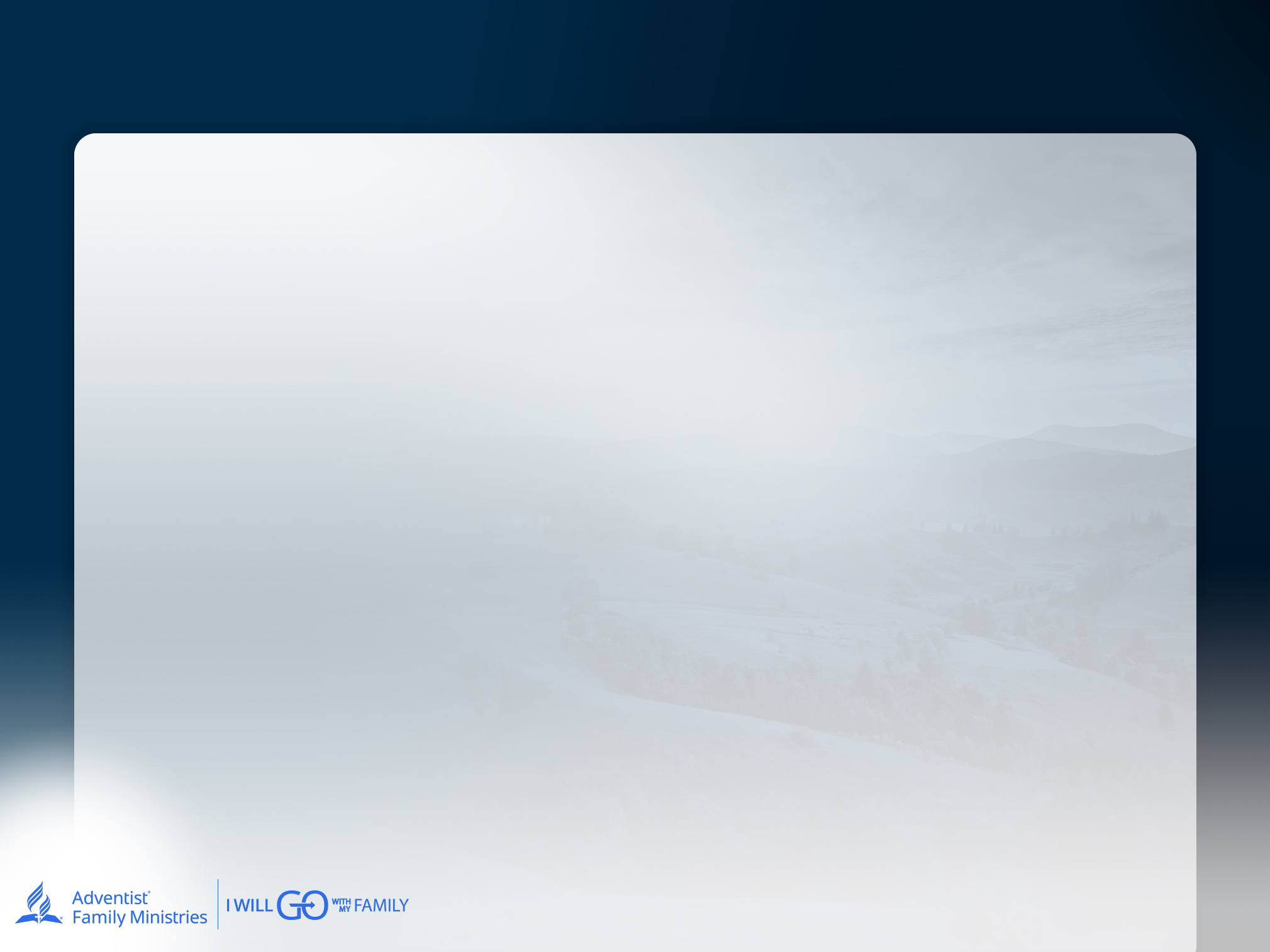 ВОПРОСЫ ДЛЯ ОБСУЖДЕНИЯ
Как родители-христиане могут активно противостоять влиянию светской культуры на своих детей, сохраняя уважение к различным точкам зрения?

Какими практическими способами родители могут помочь своим детям развить навыки критического мышления, позволяющие отличать библейскую истину от противоречивых культурных представлений?

Каким образом христианские общины могут поддержать родителей в укреплении традиционных ценностей во все более секулярном мире?
EXPLORING CREATION AND HUMAN SEXUALITY
[Speaker Notes: 4.  Как родители-христиане могут активно противостоять влиянию светской куль- туры на своих детей?
5.  Какими практическими способами роди- тели могут помочь своим детям развить навыки критического мышления, чтобы отличать библейскую истину от противо- речивых культурных влияний?
6.  Каким образом христианские общины мо- гут поддержать родителей в укреплении традиционных ценностей во все более се- кулярном мире?]
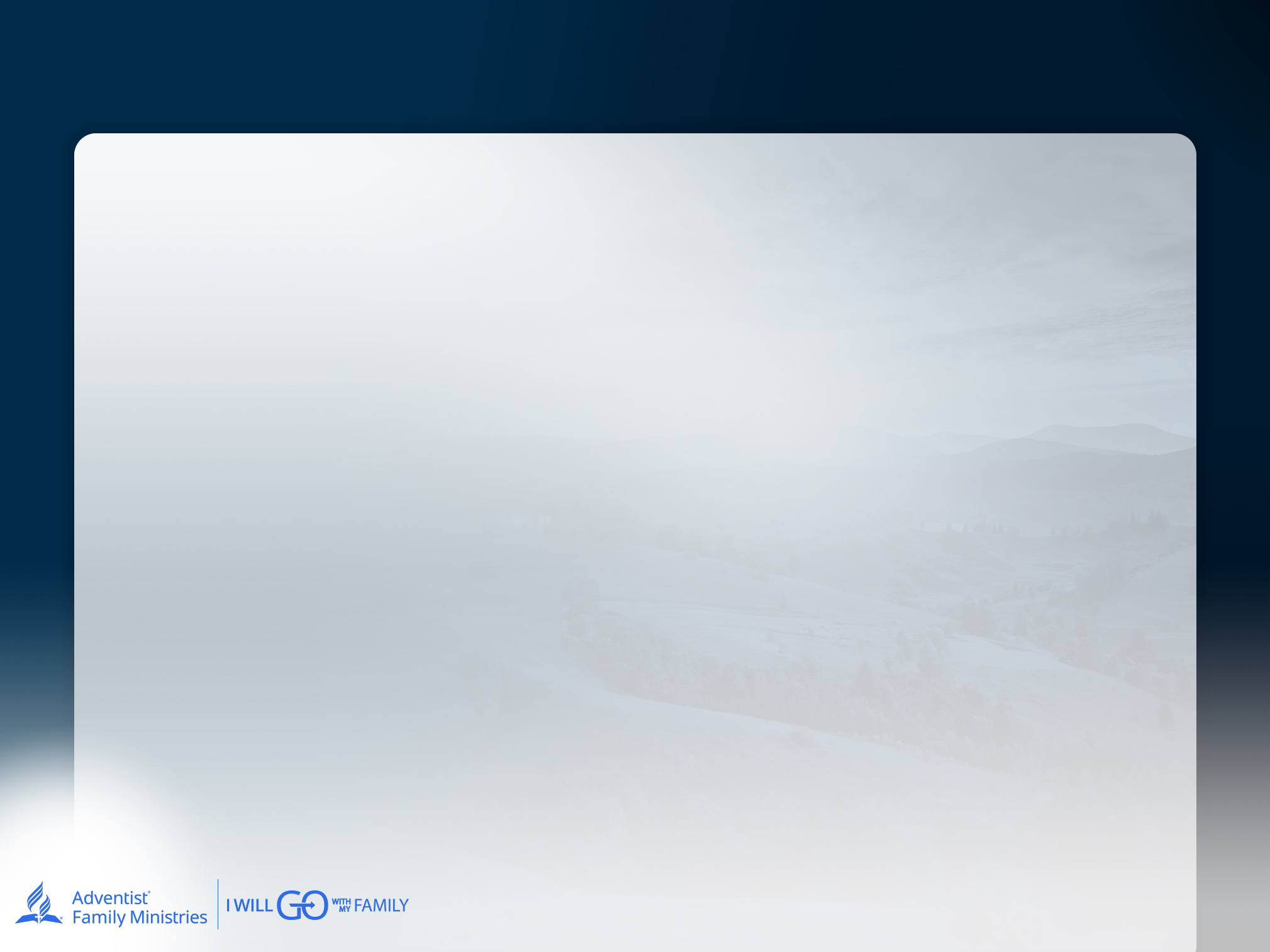 ИСТОЧНИКИ
Balswick, J. O., & Balswick, J. K. (2014). The family: A Christian perspective on the contemporary 	home (4th ed.). Baker Academic.
 
White, E. G. (1951). Adventist home. Pacific Press Publishing Association.
CREATING REST: 70 WAYS TO HELP A DYSREGULATED CHILD CALM THEIR AUTONOMIC NERVOUS SYSTEM
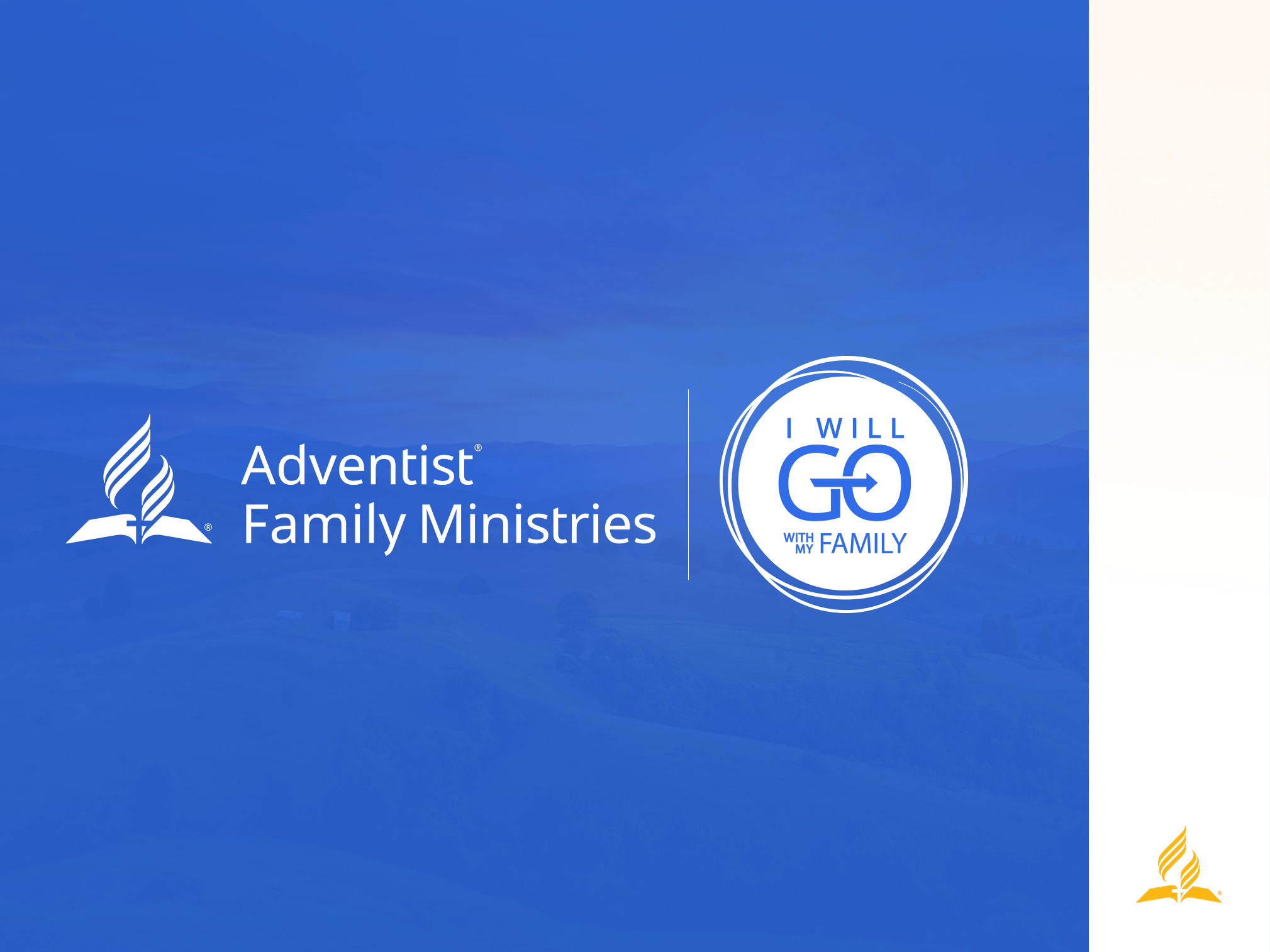